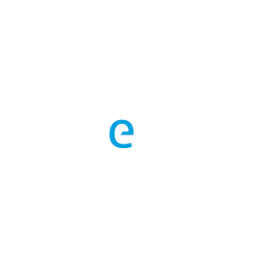 DEVOPS YOUR ORACLE DATABASE WITH LIQUIBASE IN LESS THAN 1 HOUR
Rafał Grzegorczyk 
HROUG  2021, 13th October 9:30 am
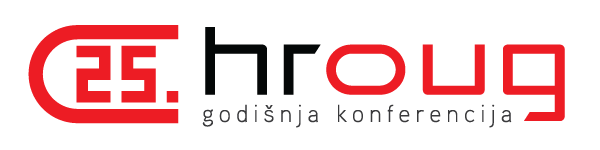 rgrzegorczyk@pretius.com
@r_grzegorczyk 
www.pretius.com
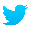 Database deployments scripts?
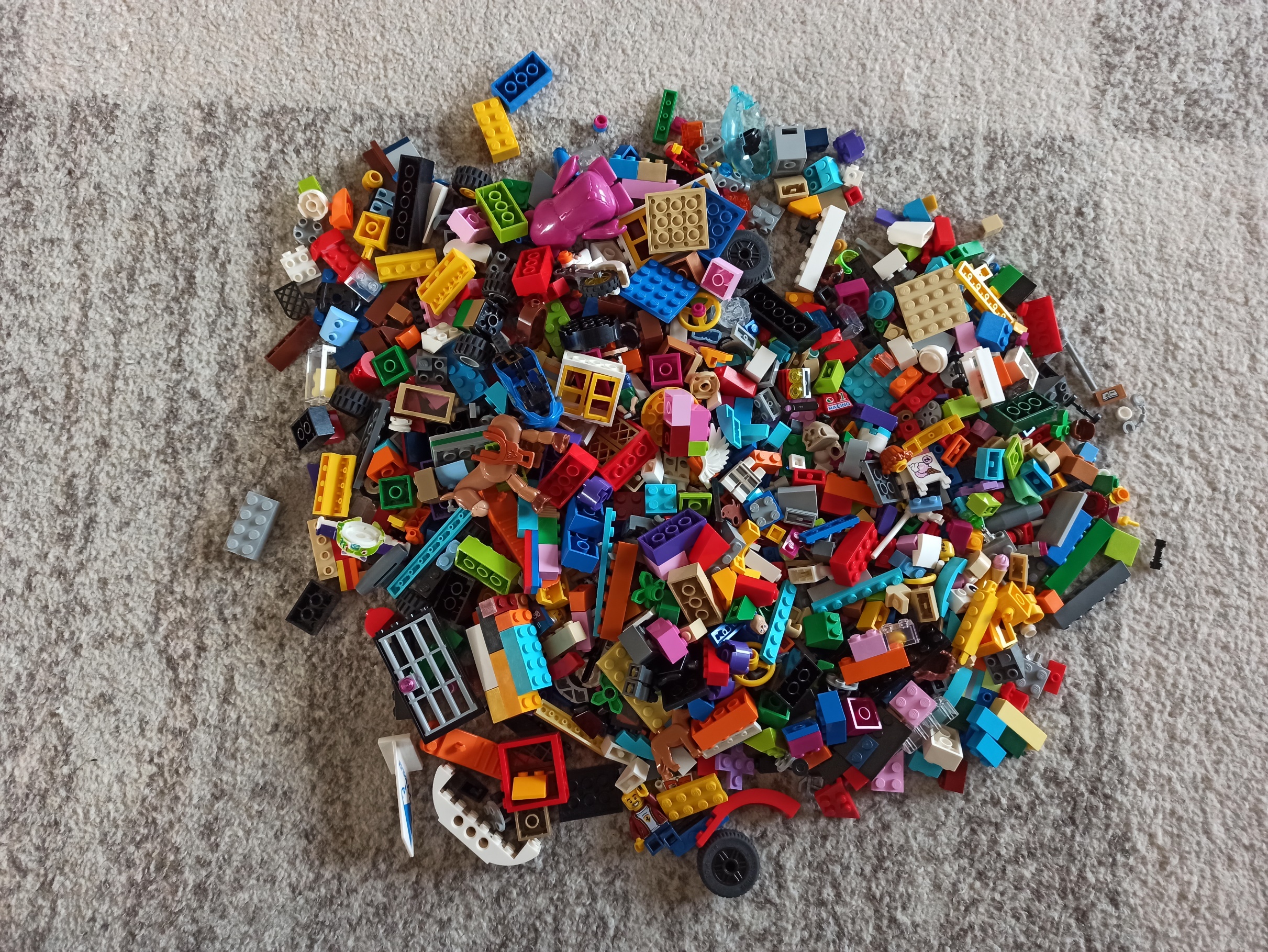 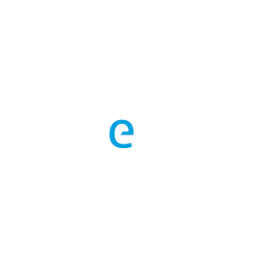 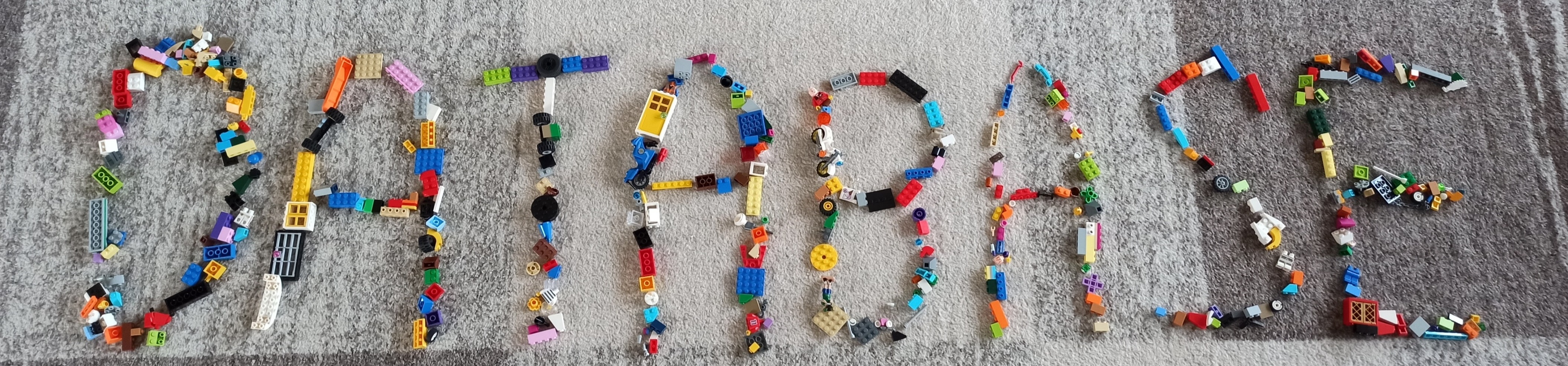 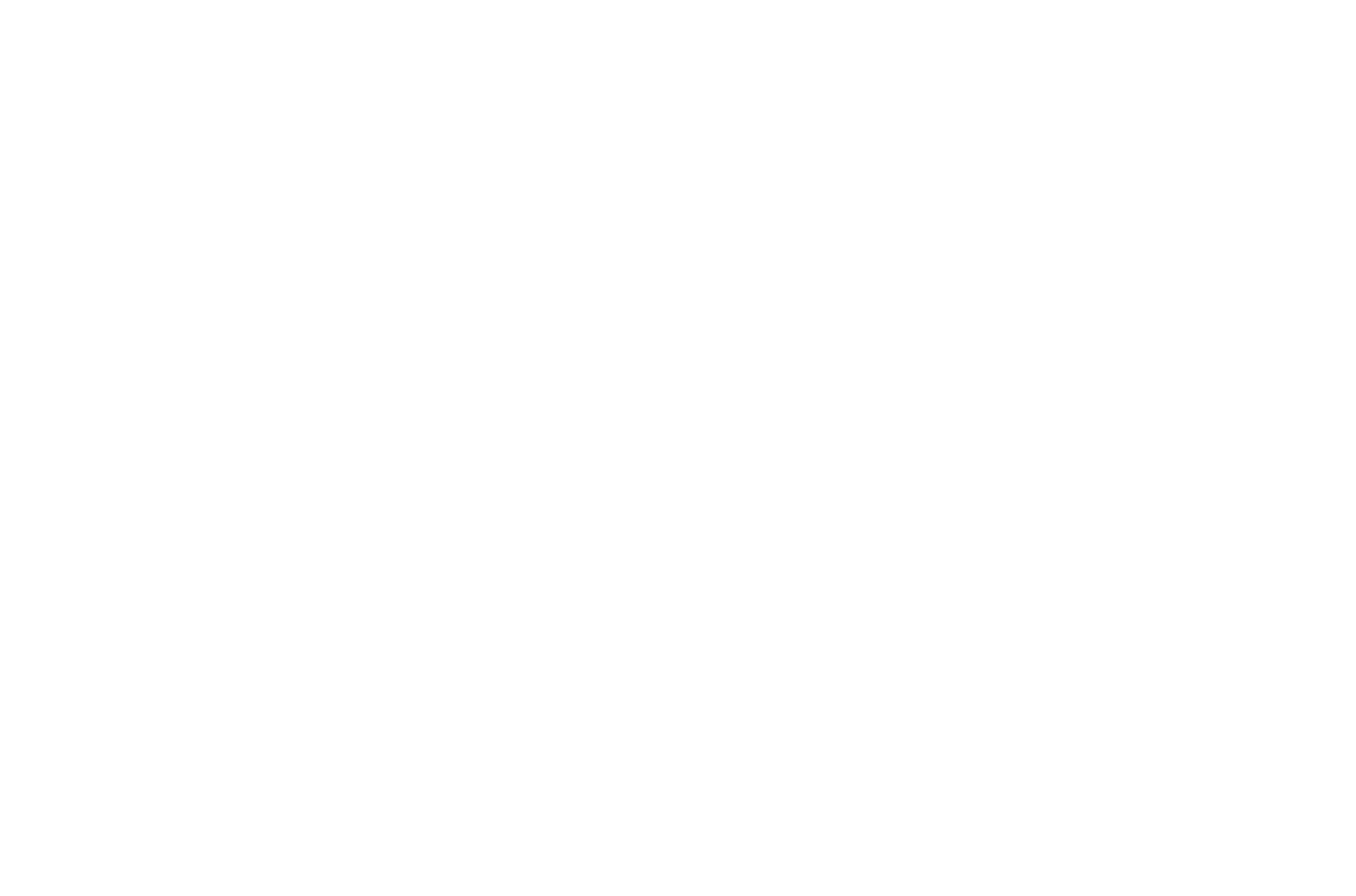 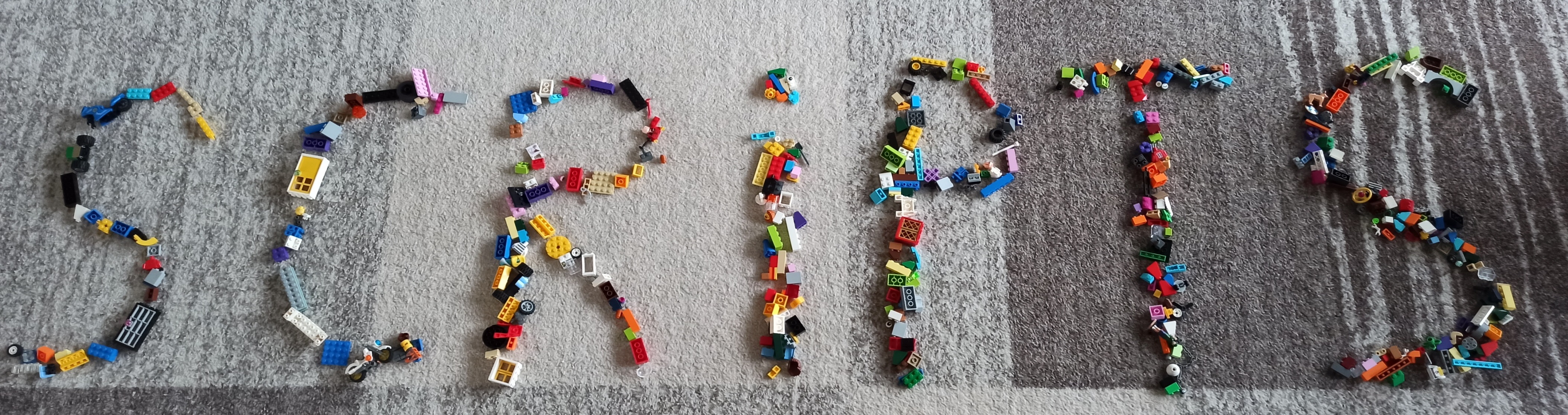 Open source JAVA based tool
Installation made by my kids  All right reserved ©
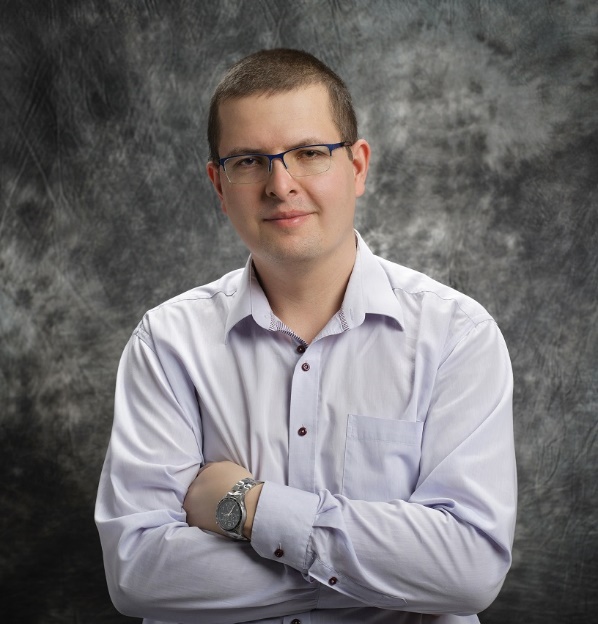 Rafał Grzegorczyk

Oracle APEX & PL/SQL Developer
www.pretius.com

rgrzegorczyk@pretius.com
@r_grzegorczyk 
linkedin.com/in/rgrzegorczyk
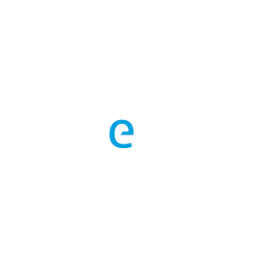 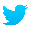 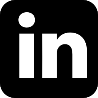 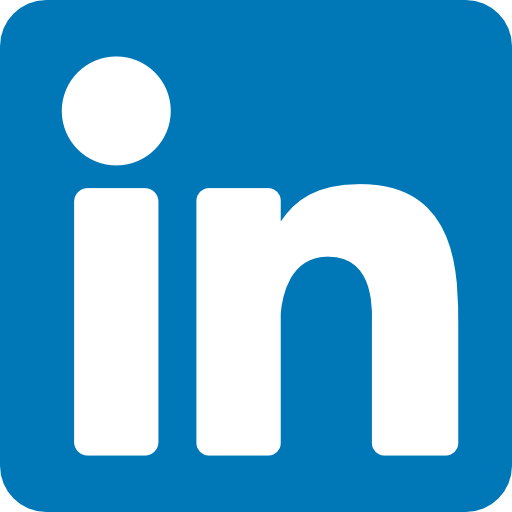 What is Liquibase?
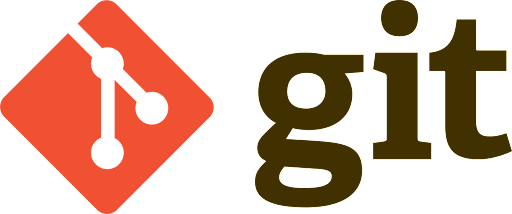 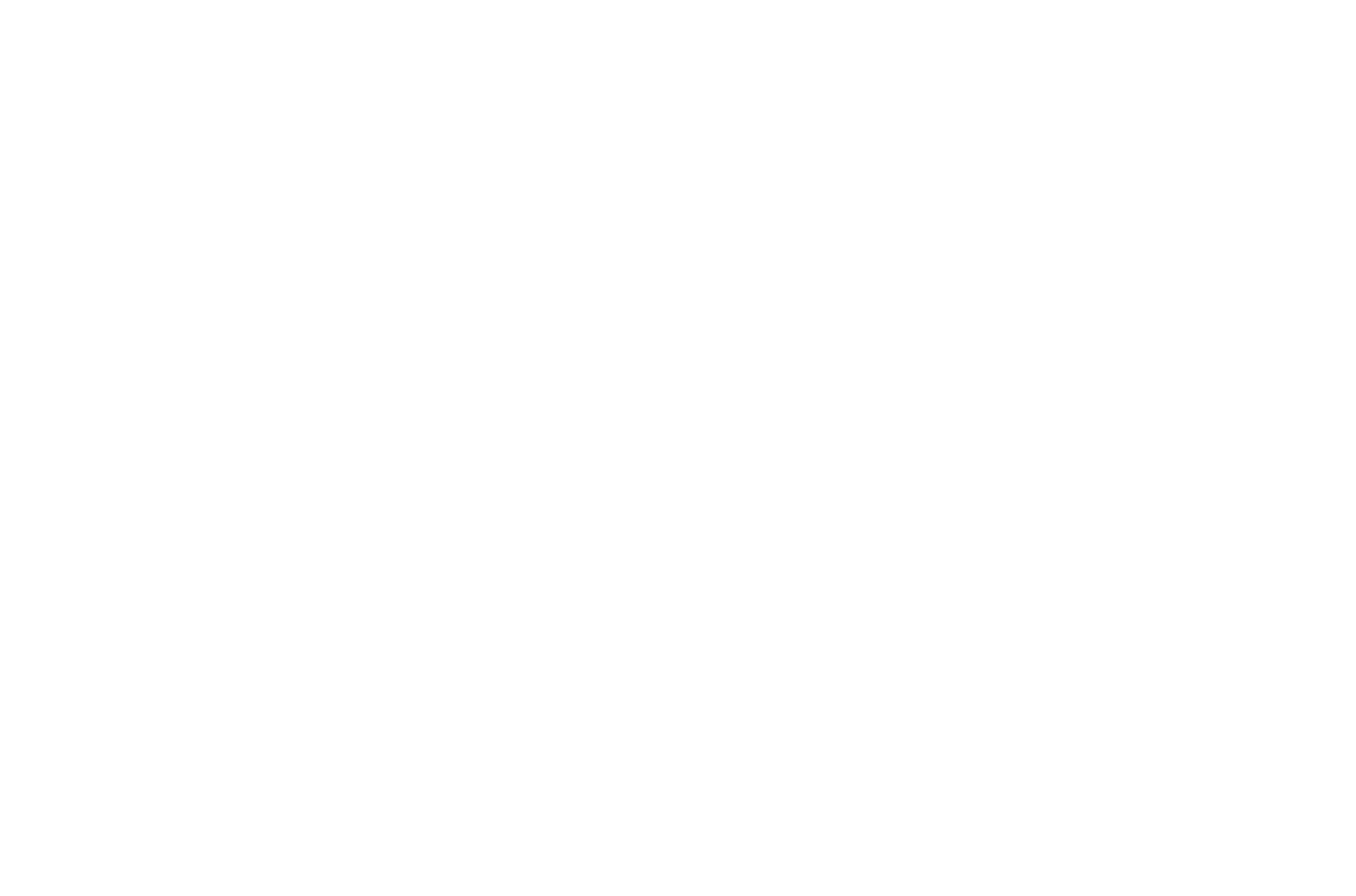 =
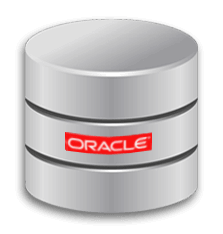 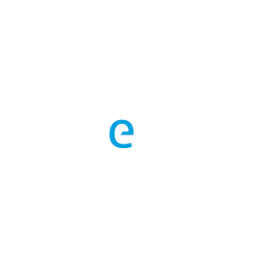 What are your benefits?
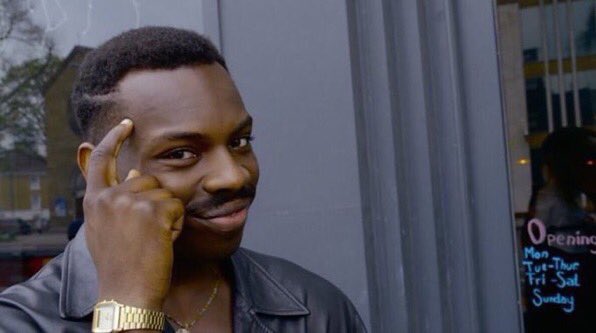 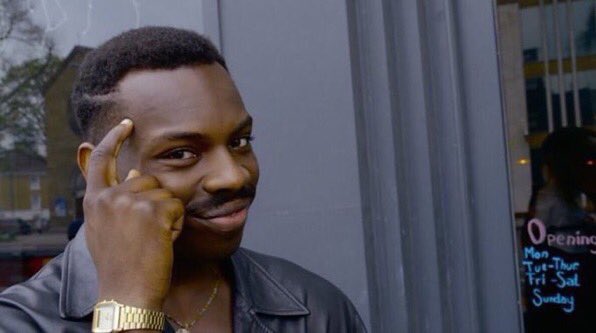 Full control of database changes

Automated deployments / rollbacks

Code standarization and consistency 

Quality releases (more frequent)

More time 
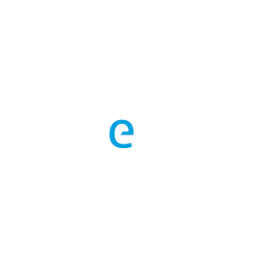 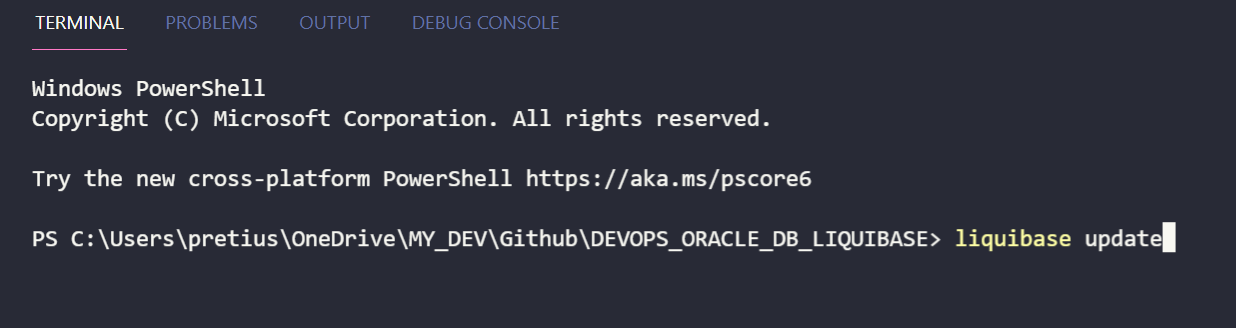 Command line
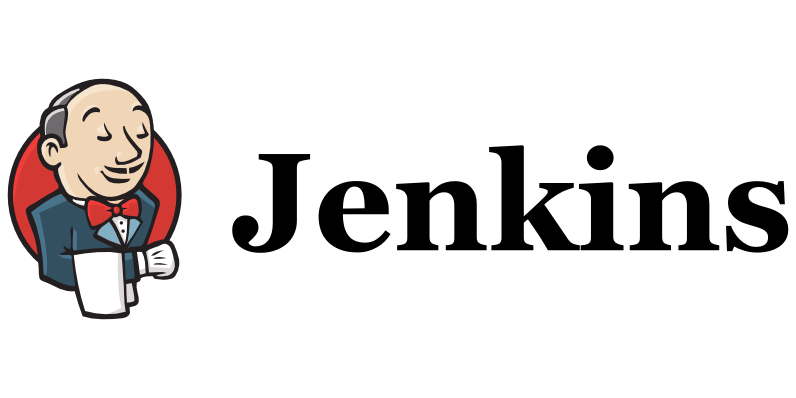 Integrate with
automation tools
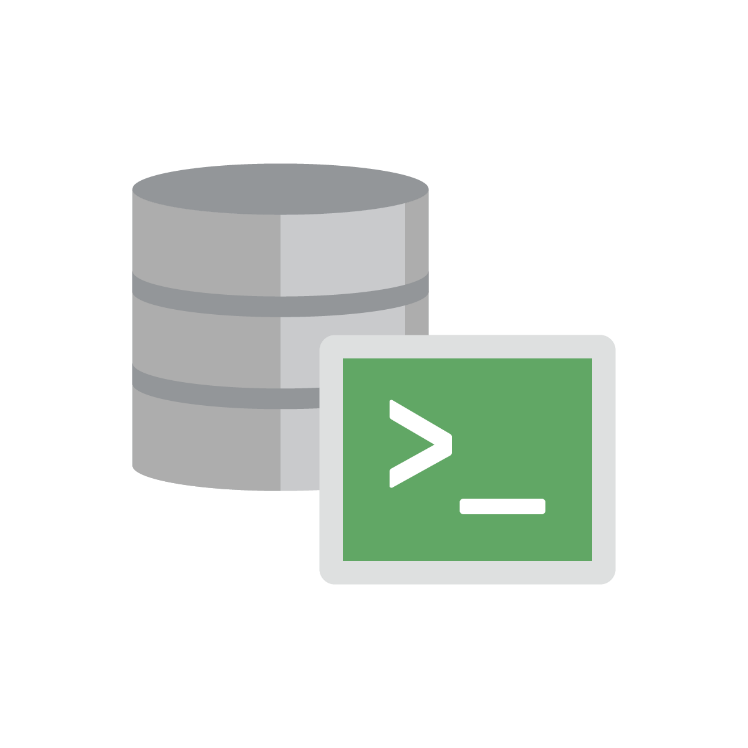 SQLcl
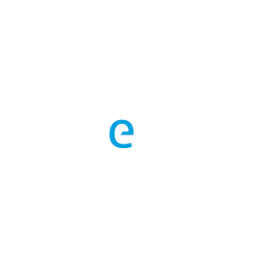 How Liquibase works?
changesets


changelogs


tracking table
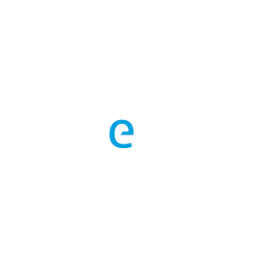 Changeset (unit of change)
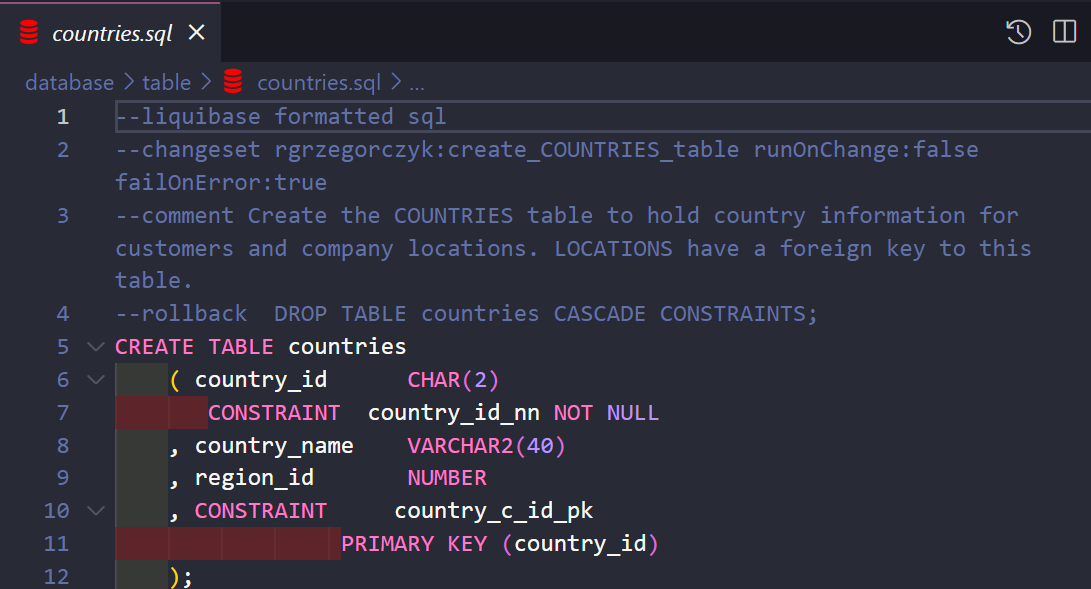 single change to your database

uniquely identified by ID, author, directory and filename

XML, SQL, YAML or JSON
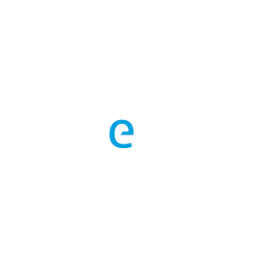 Changelog
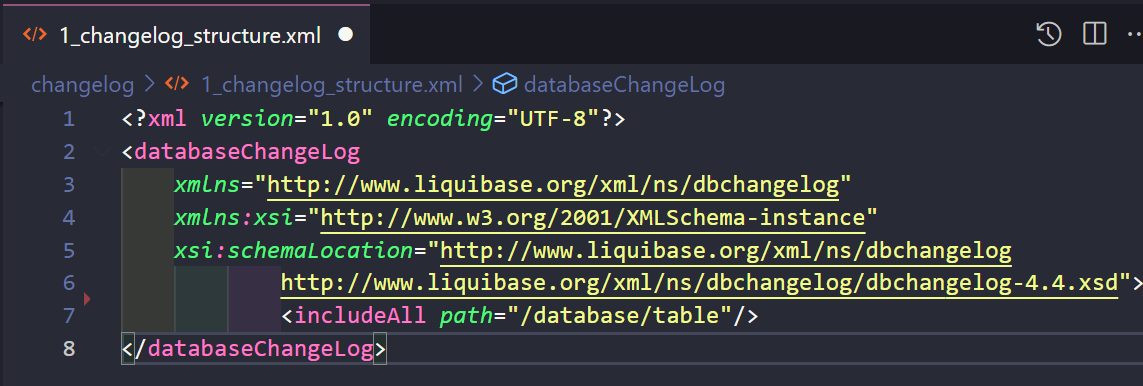 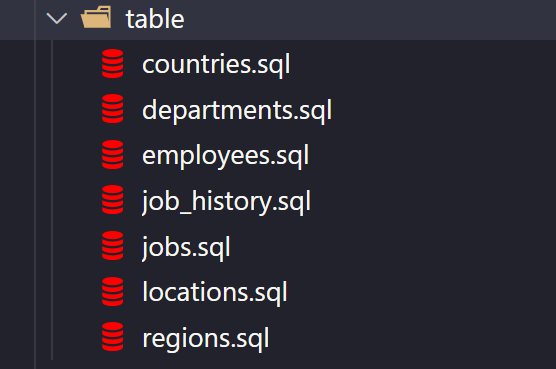 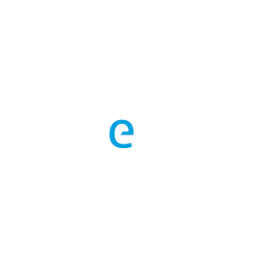 DATABASECHANGELOGLOCK - prevent locks
DATABASECHANGELOG – tracking table
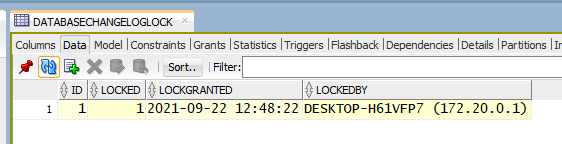 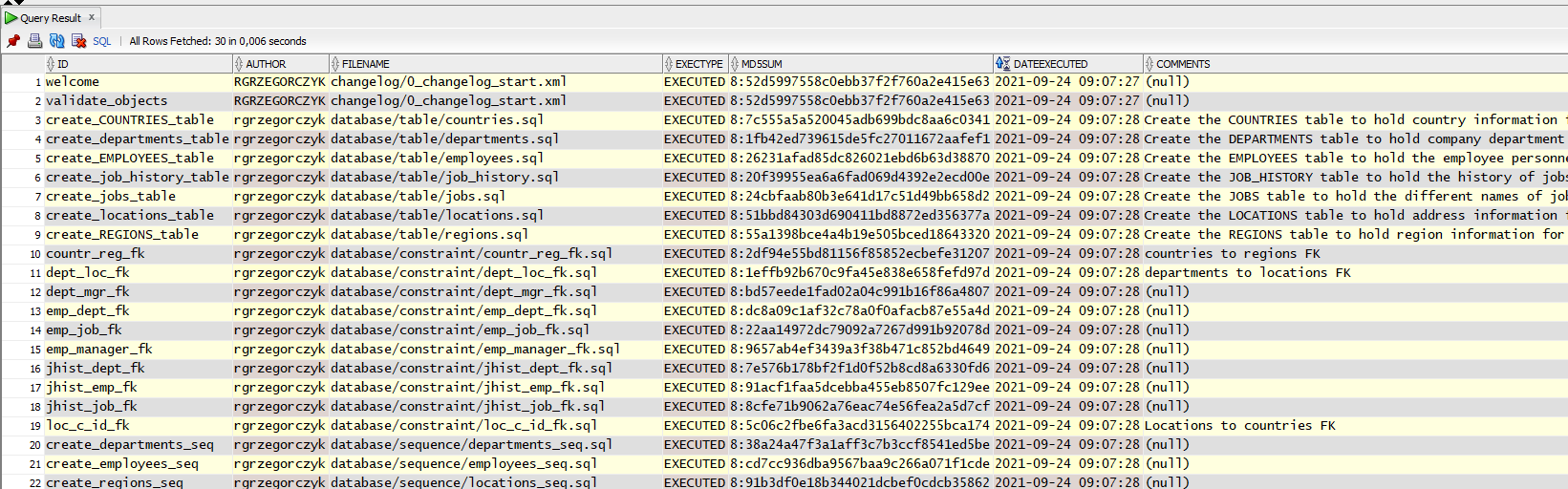 You can run only one Liquibase instance at once
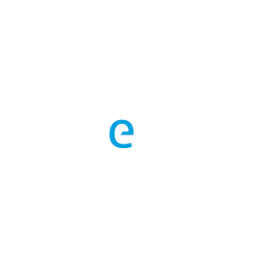 Prepare your  db objects repository
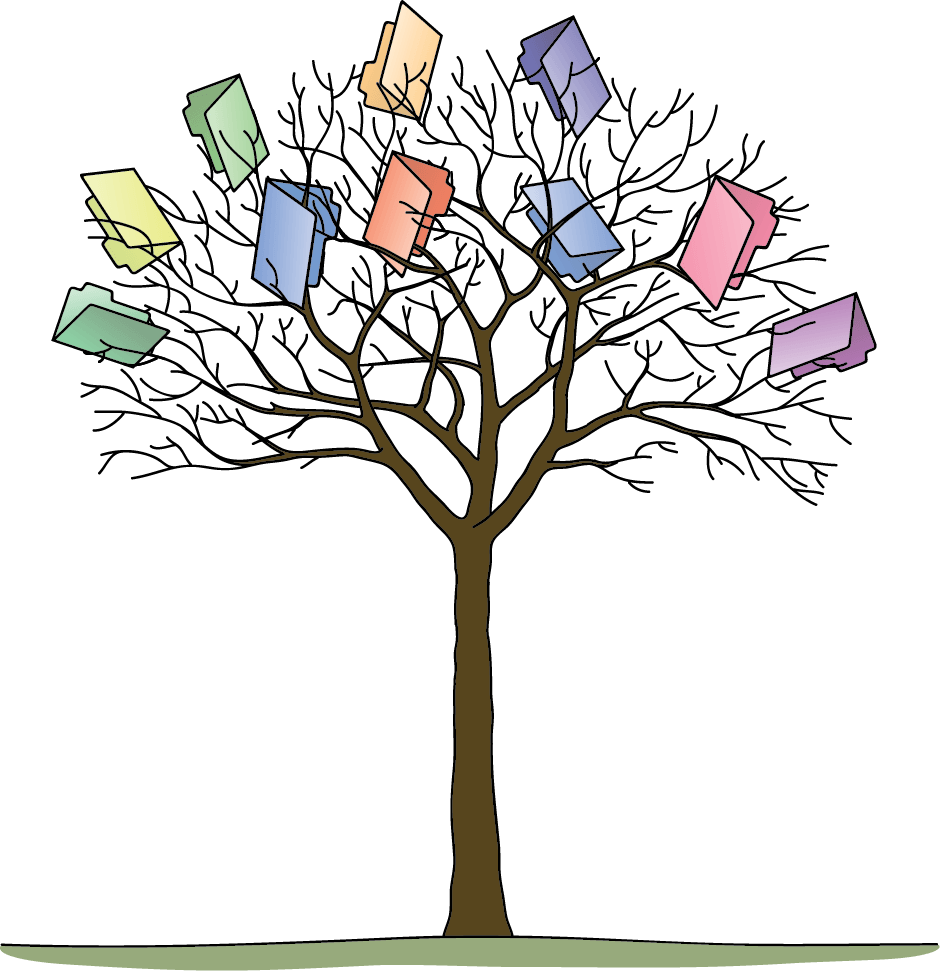 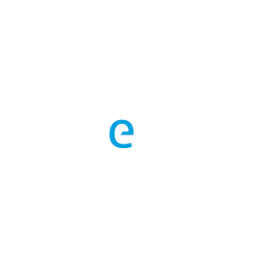 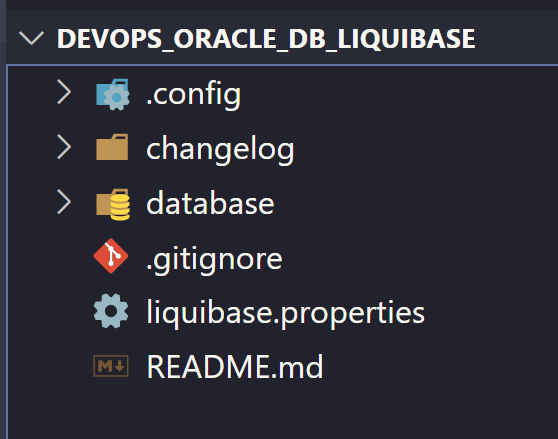 changelog

database objects

properties
Example GIT repository
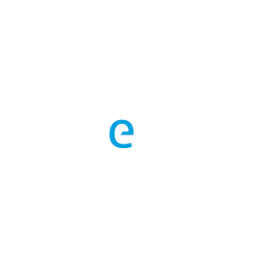 CHANGELOGS
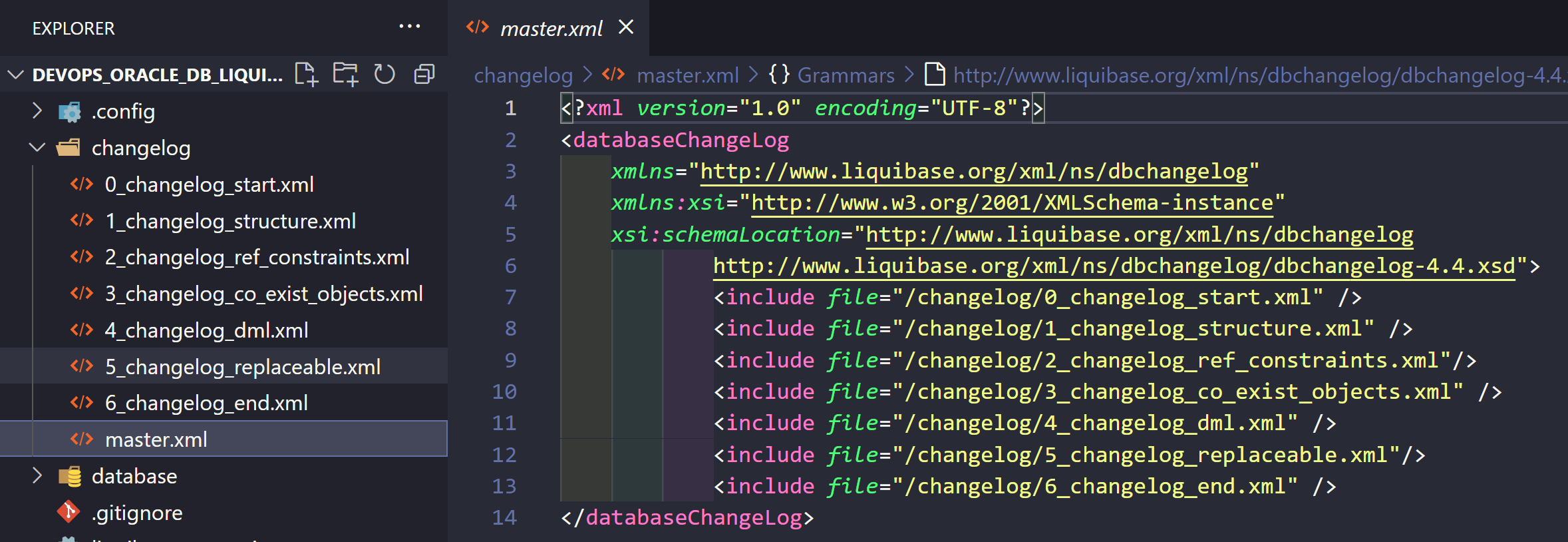 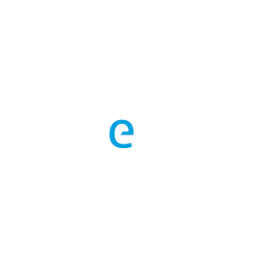 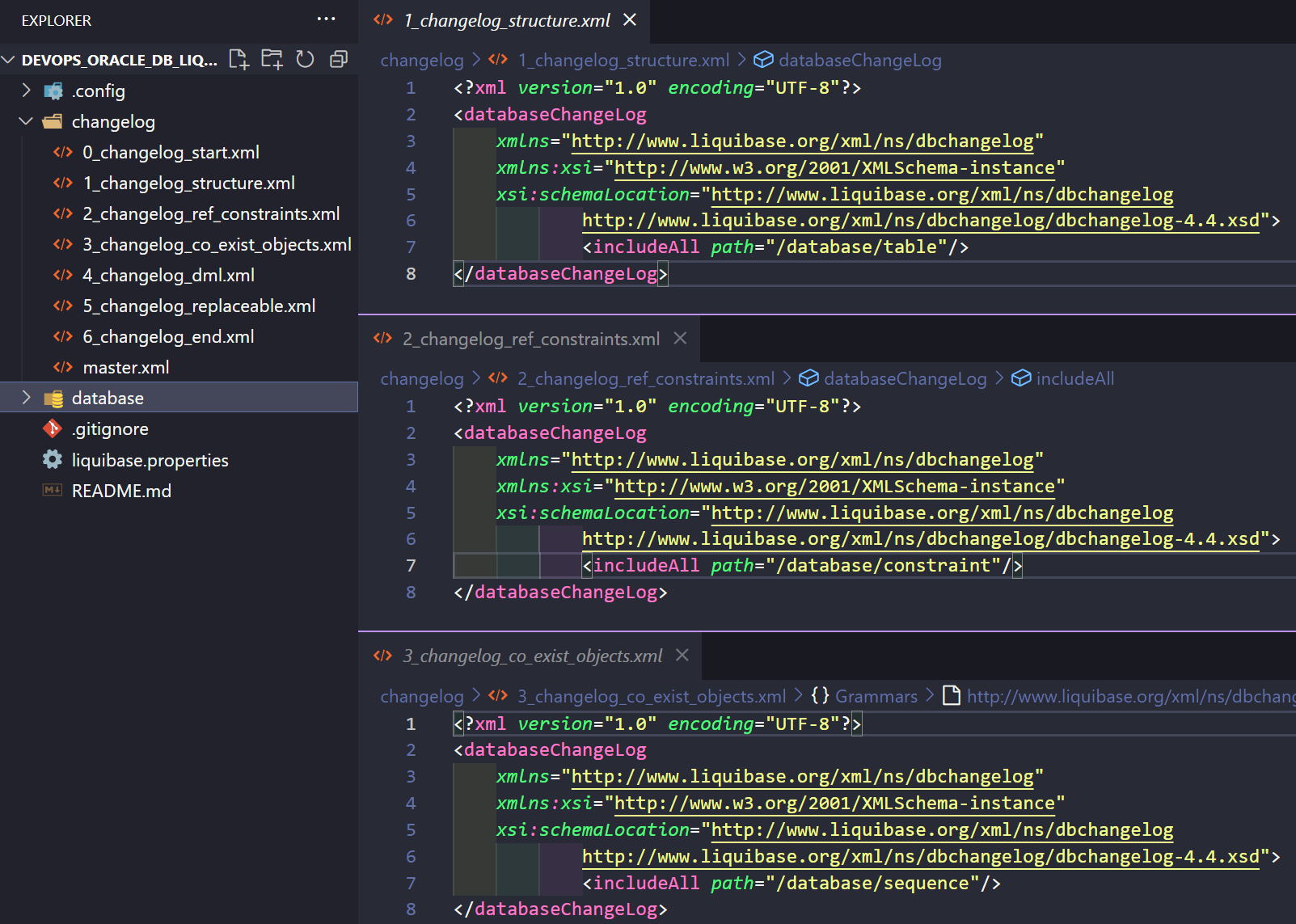 includeAll
+
path
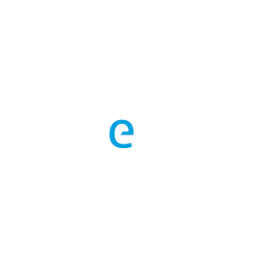 table/countries.sql
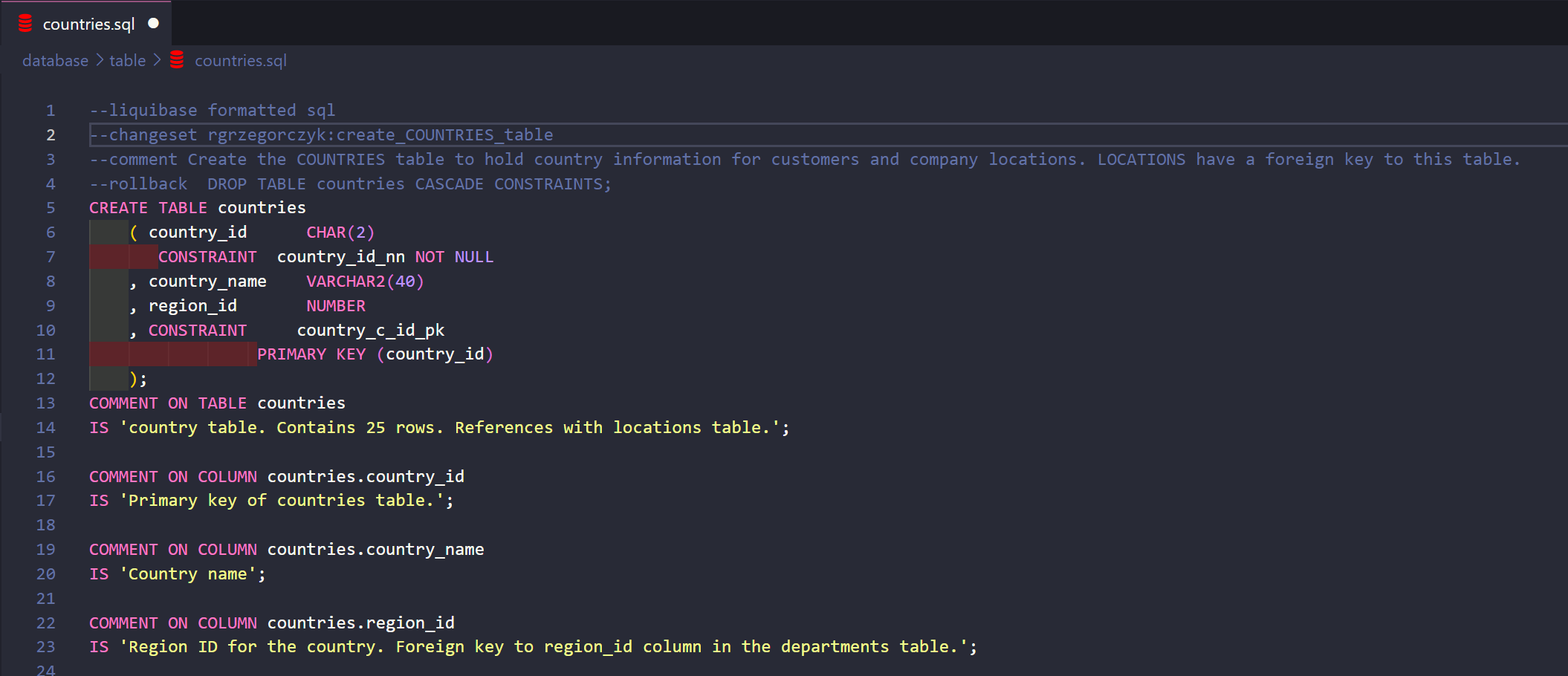 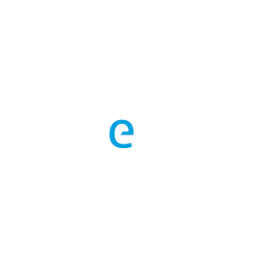 Replaceable objects
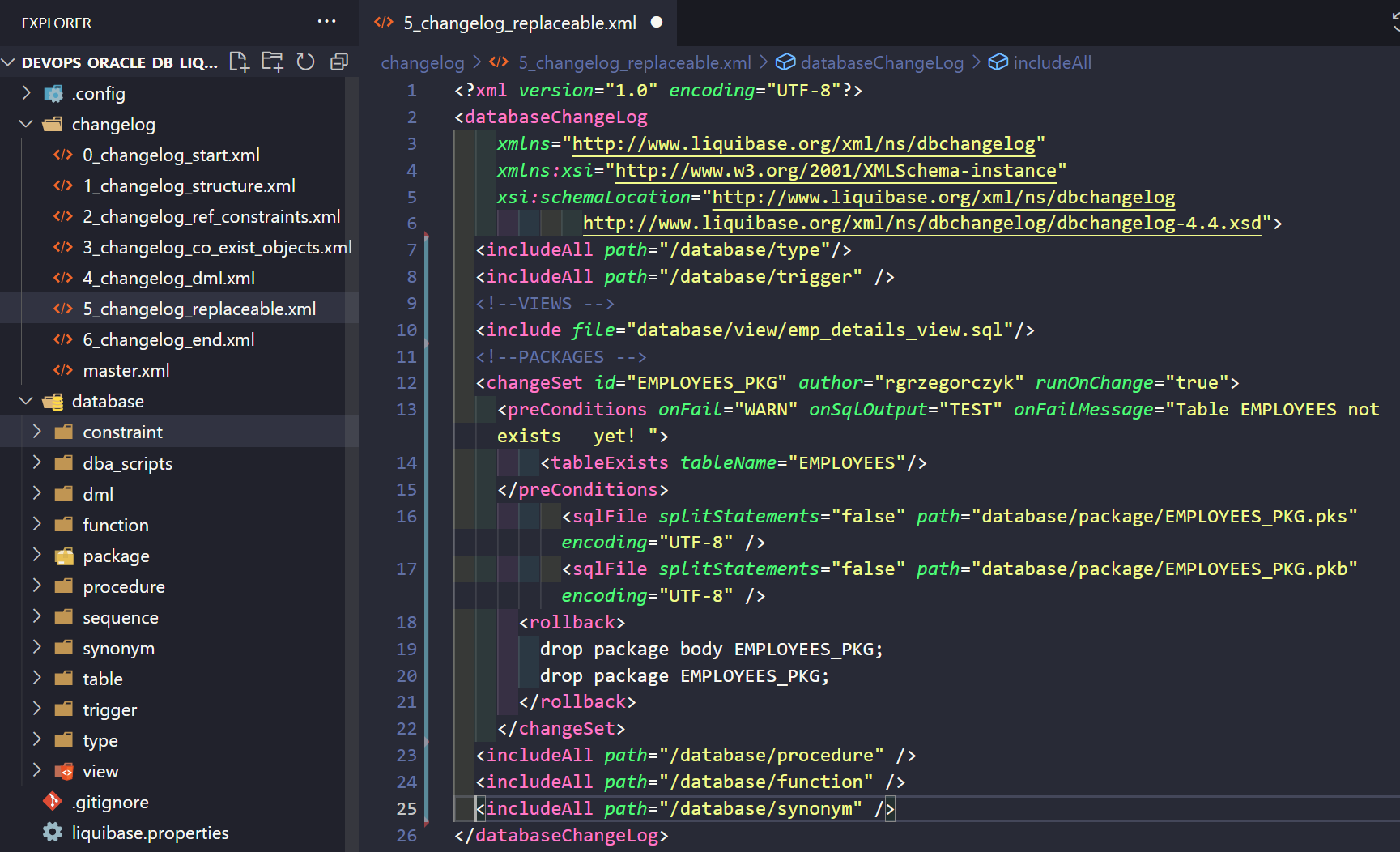 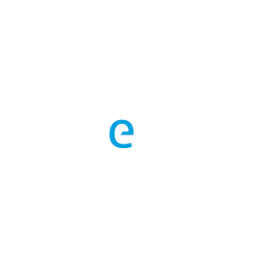 EMPLOYEES_PKG
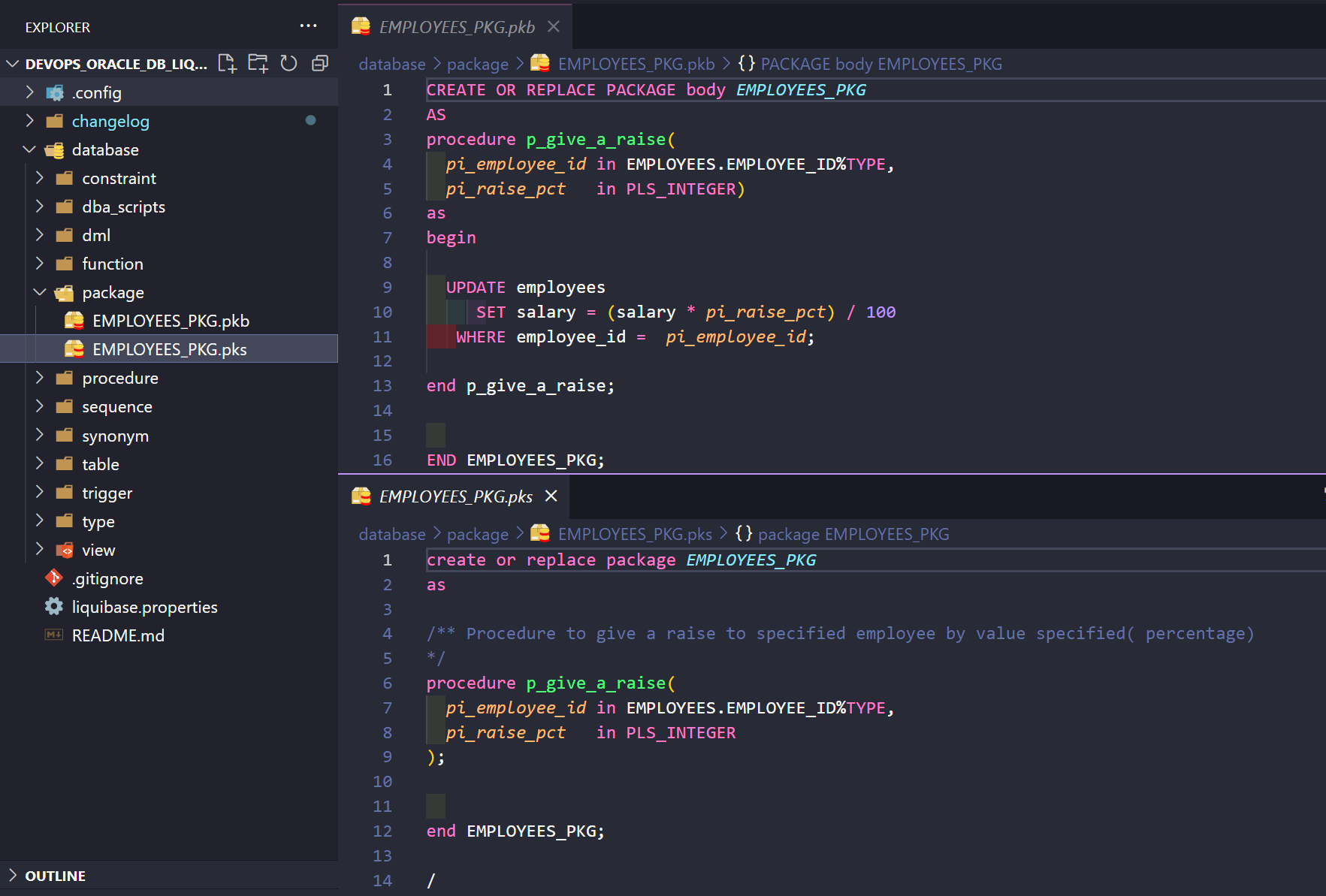 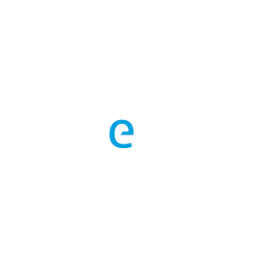 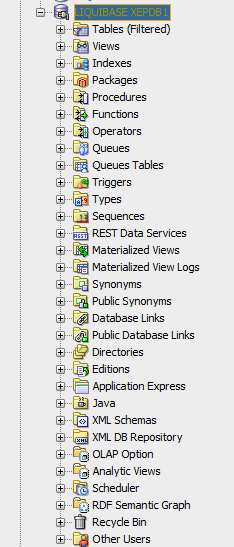 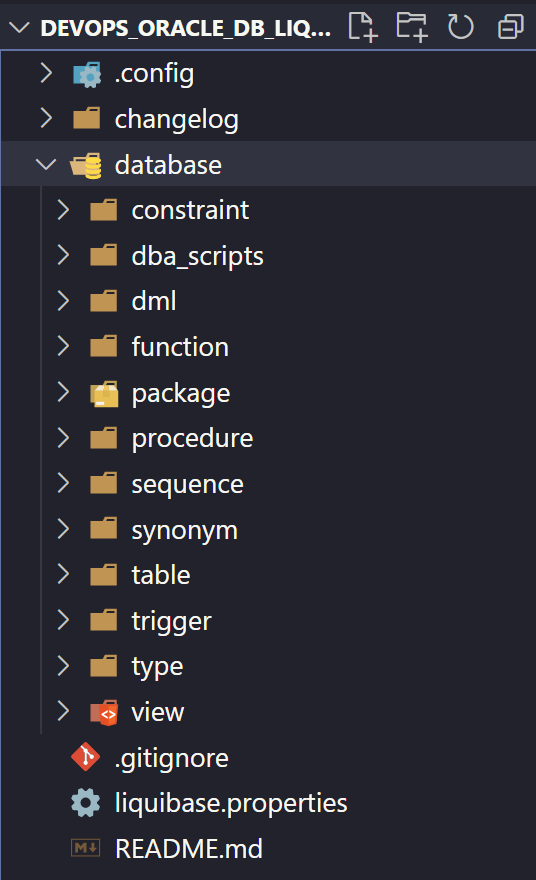 DATABASE SCRIPTS (objects)
Liquibase.properties
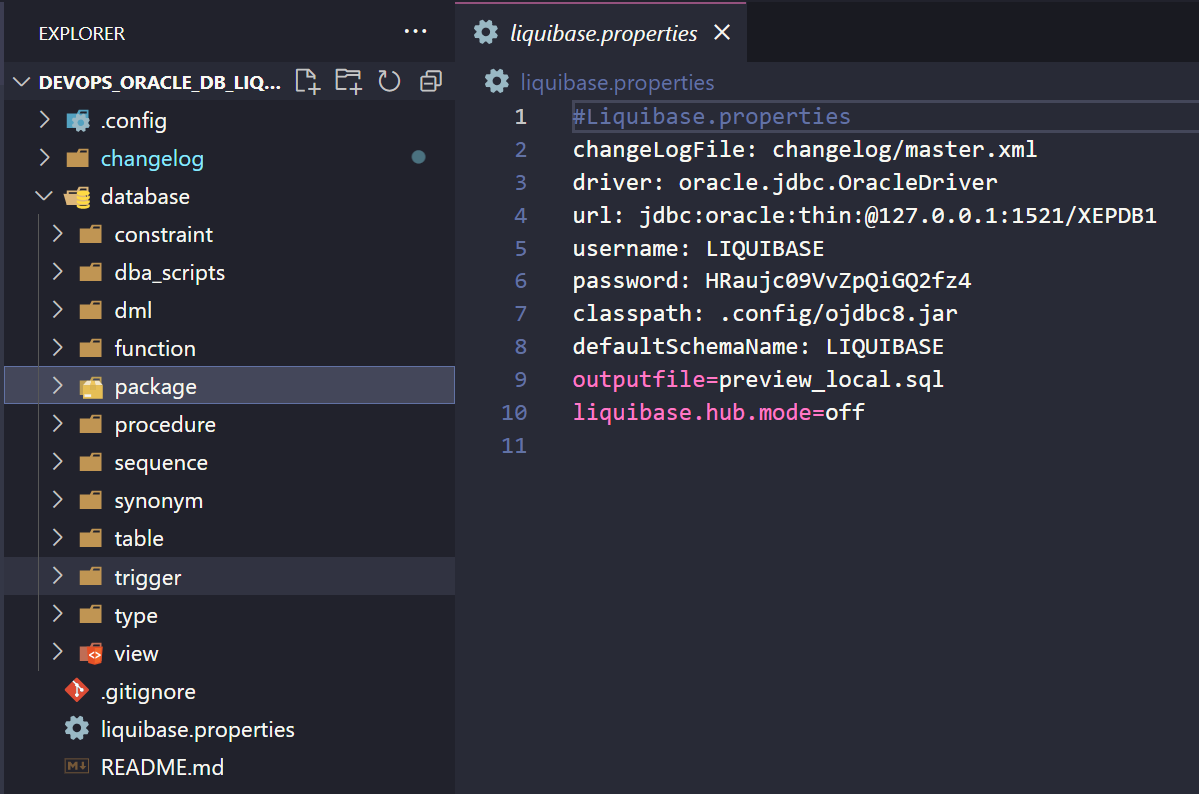 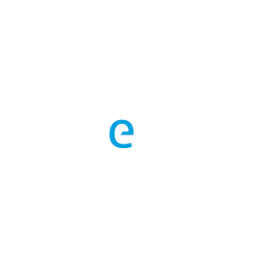 Liquibase COMMANDS
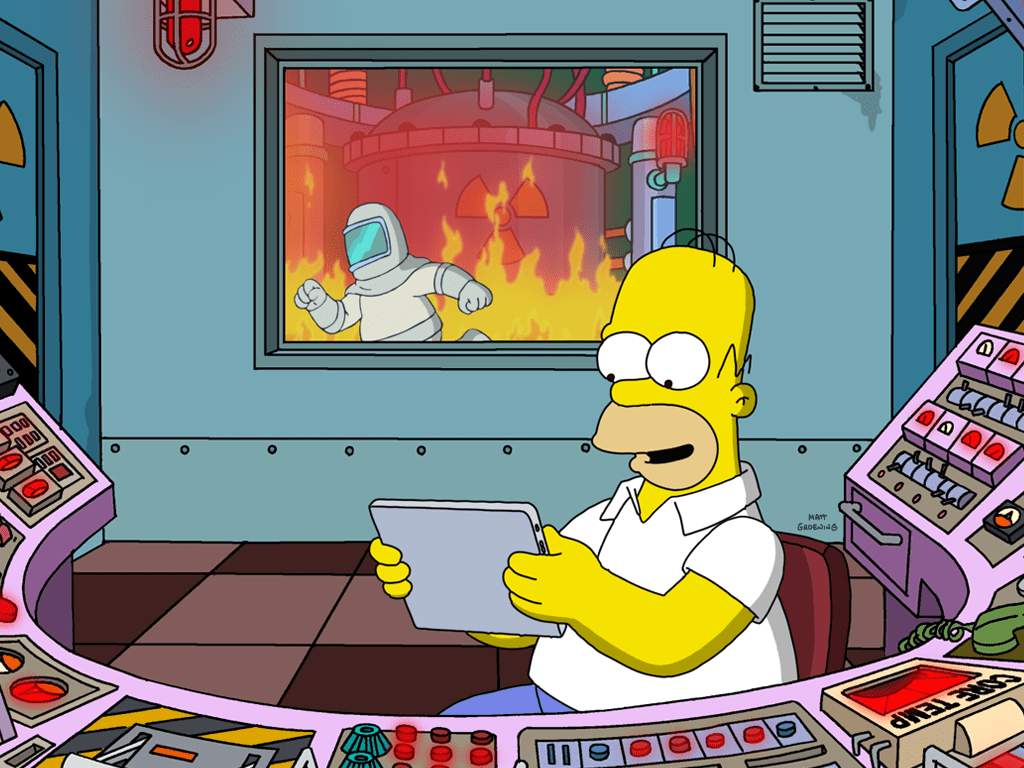 liquibase update
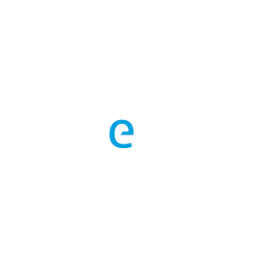 Update
Deploys any changes that have not been deployed yet
Unique identifier DO NOT EXISTS 
apply changeset 

Unique identifier EXIST 
re-apply the changest
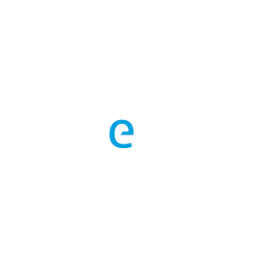 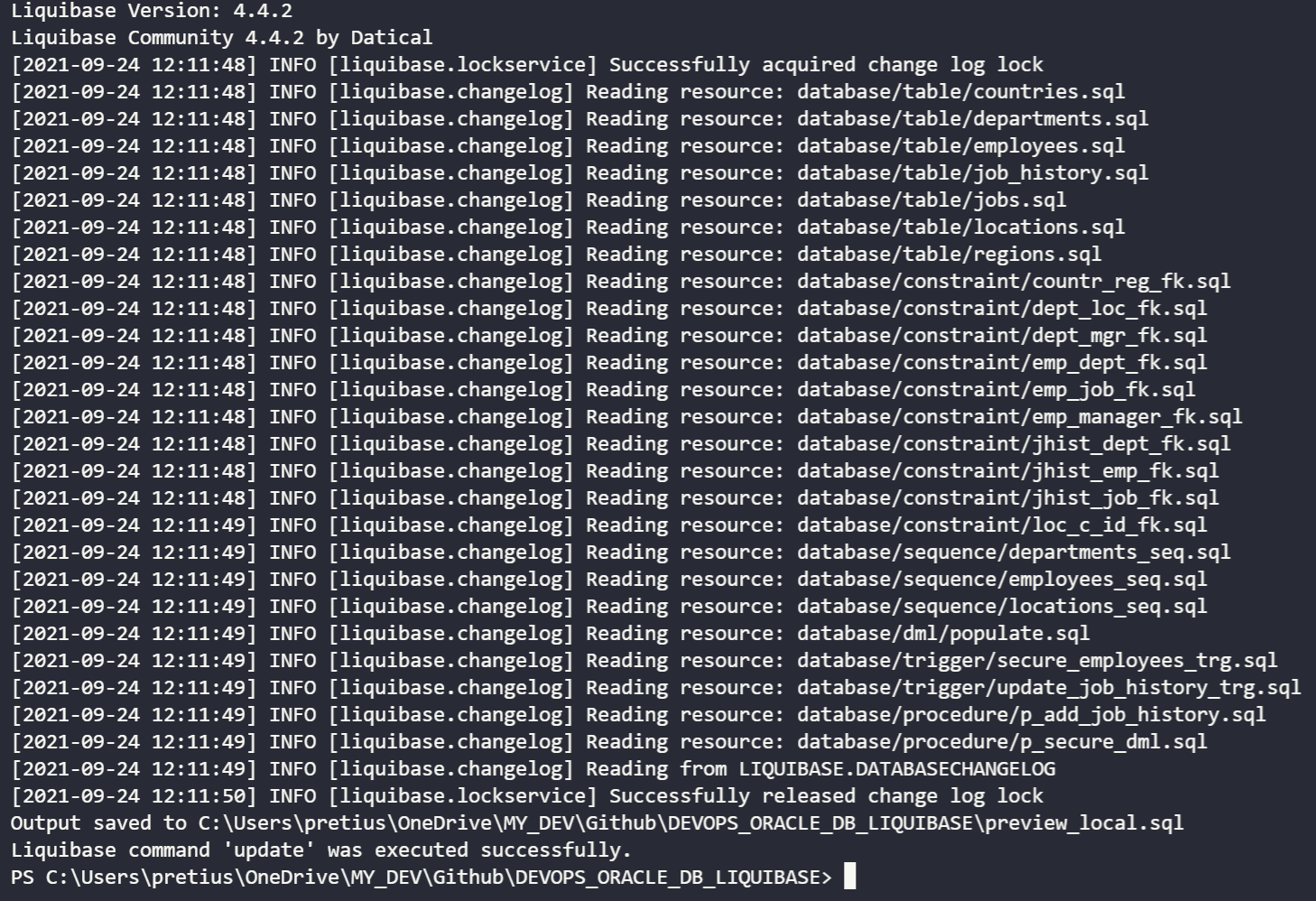 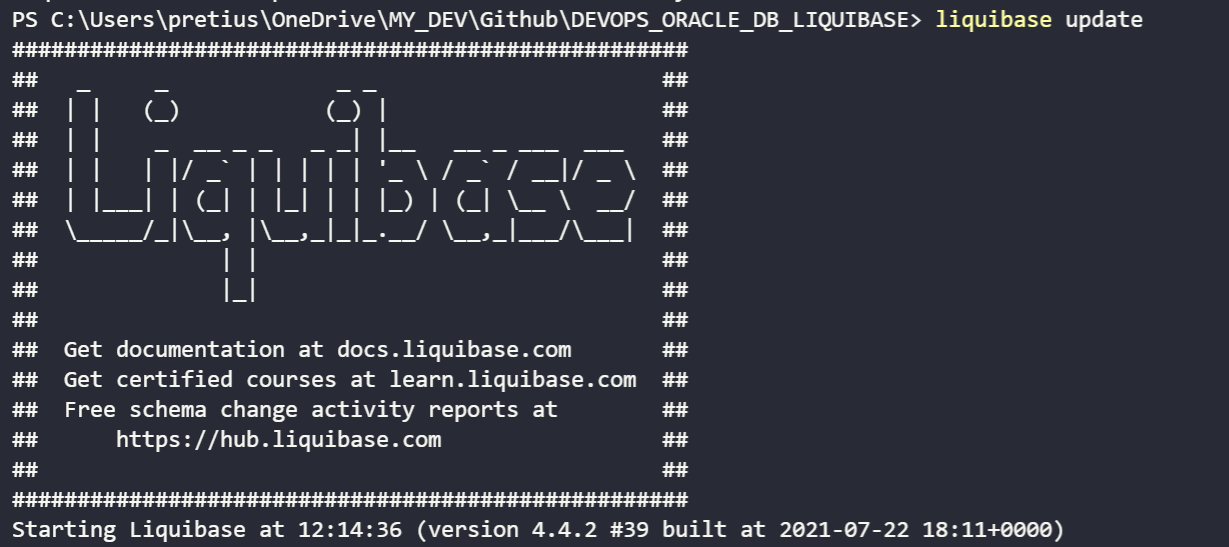 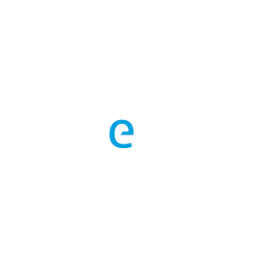 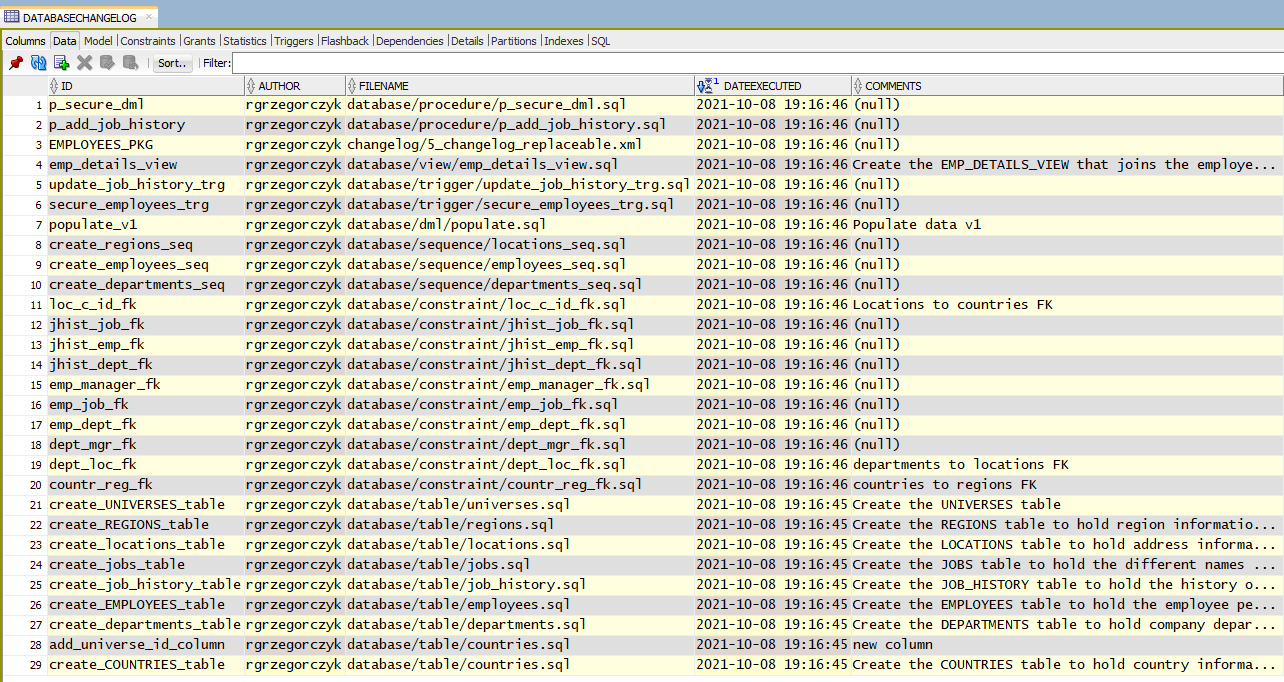 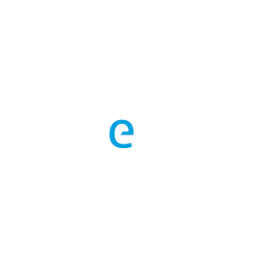 Something went wrong? Don’t panic.
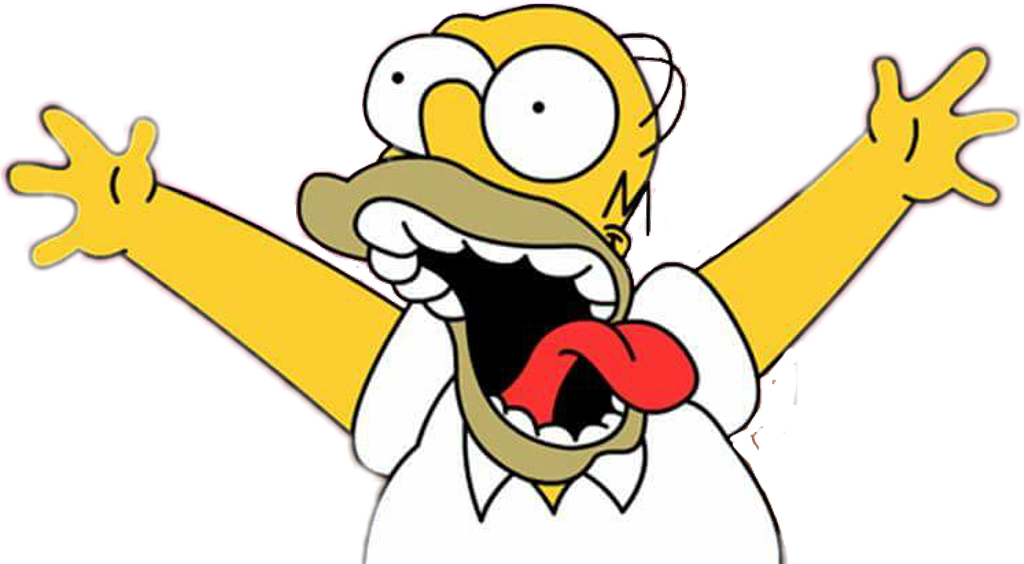 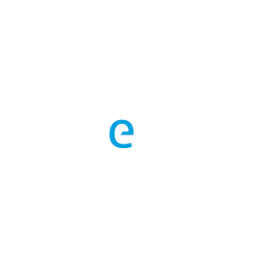 https://www.pngitem.com/
liquibase rollback
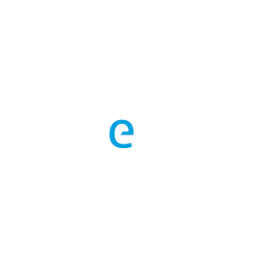 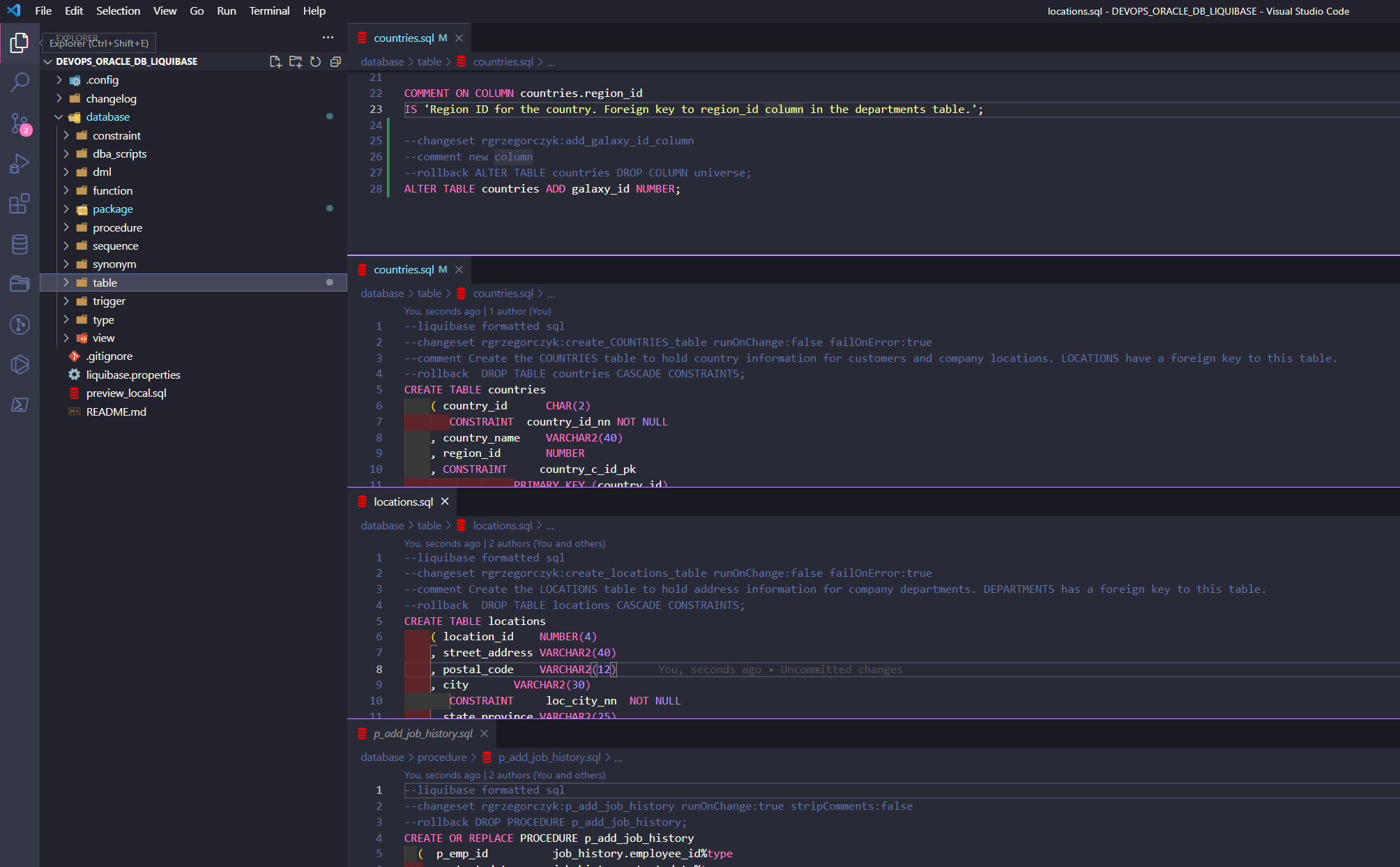 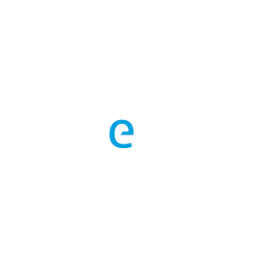 liquibase rollbackCount [value]

liquibase rollbackCount 10



liquibase rollbackToDate [value]

liquibase rollbackToDate 2021-10-12

liquibase rollbacktodate 2021-10-12'T'09:30:00
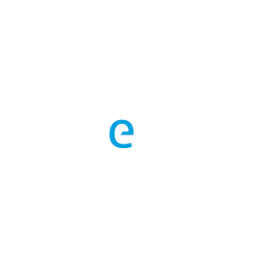 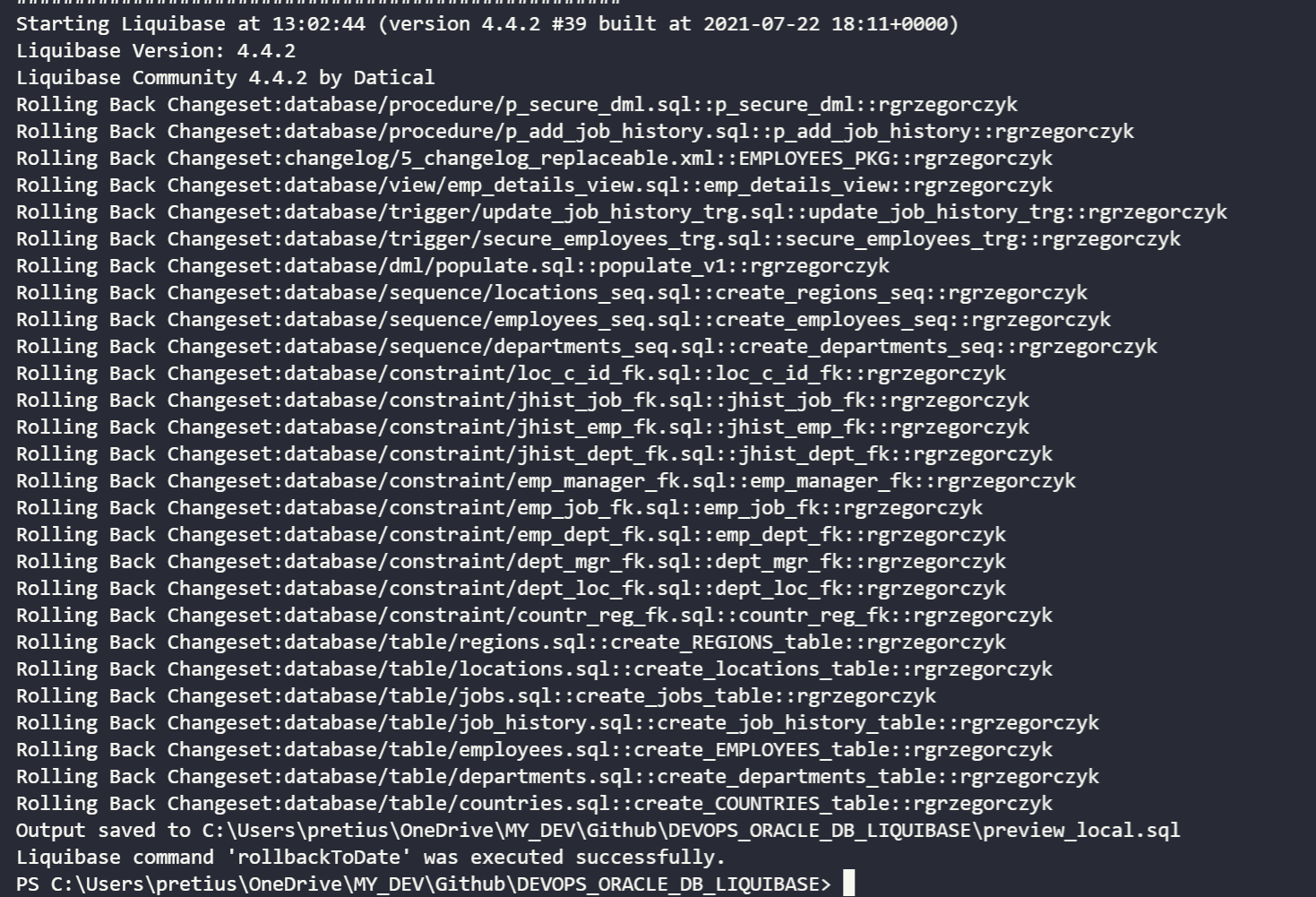 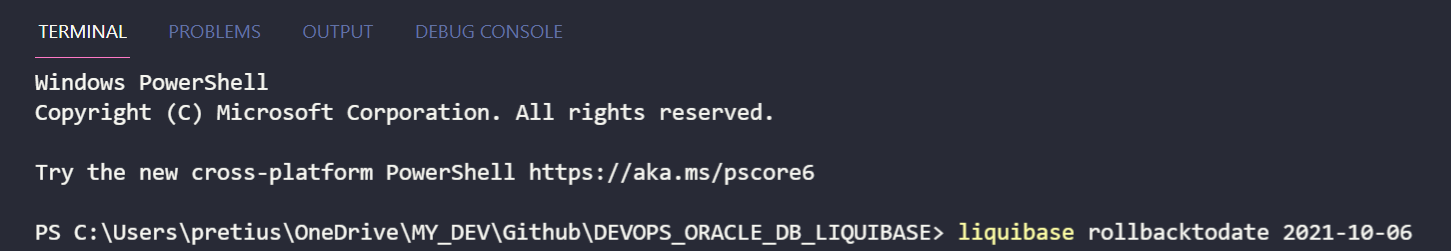 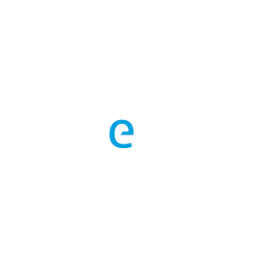 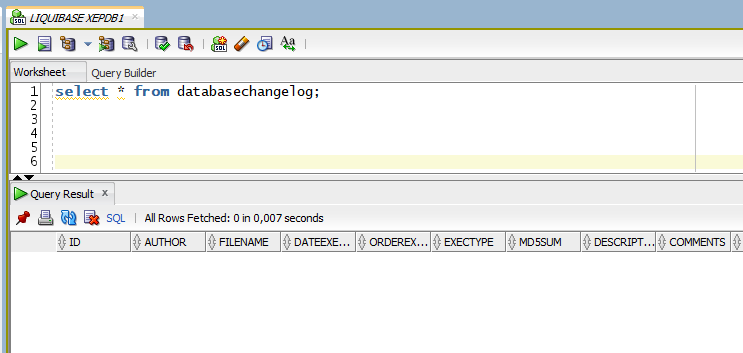 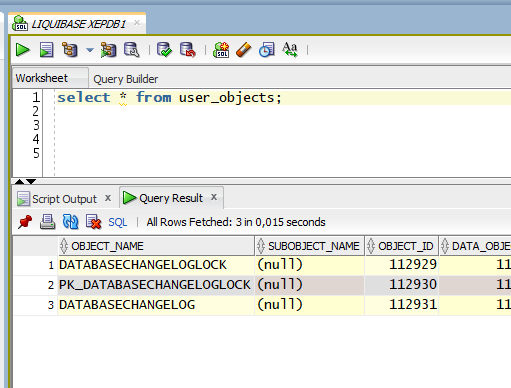 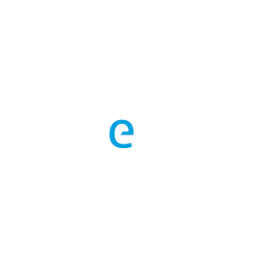 But what if…?
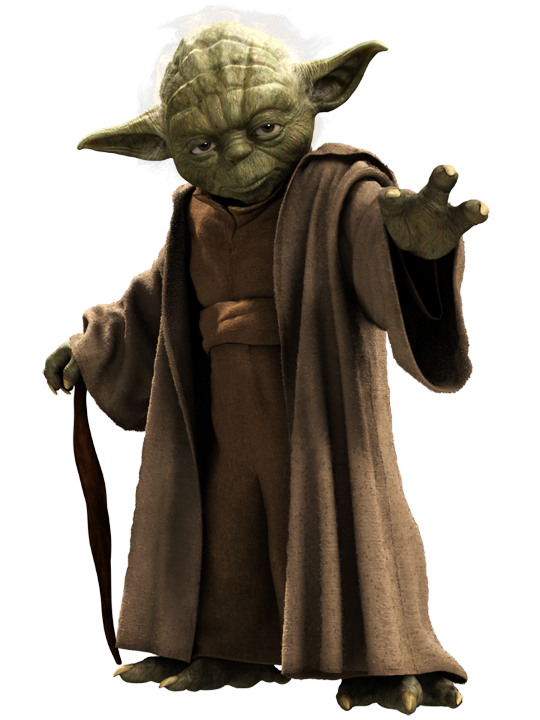 no production access

 mad, suspicious DBA admin

client’s security policy
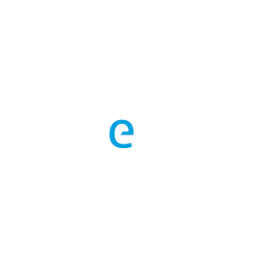 liquibase UpdateSQL


liquibase rollbackCountSQL  10


liquibase rollbackToDateSQL 2021-09-30
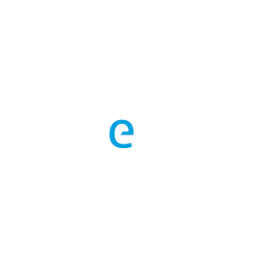 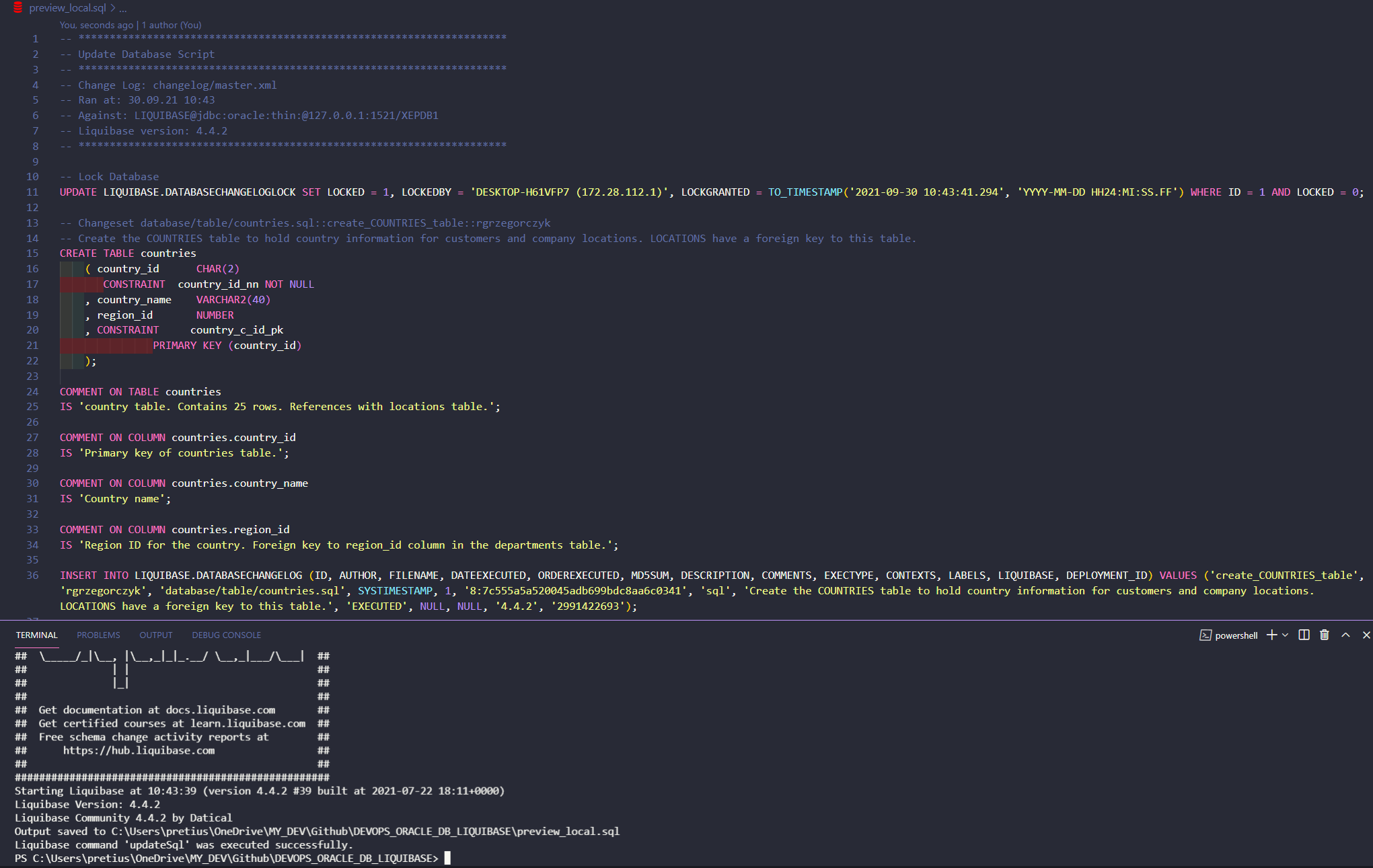 updateSQL
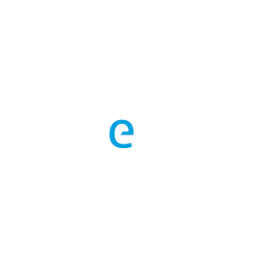 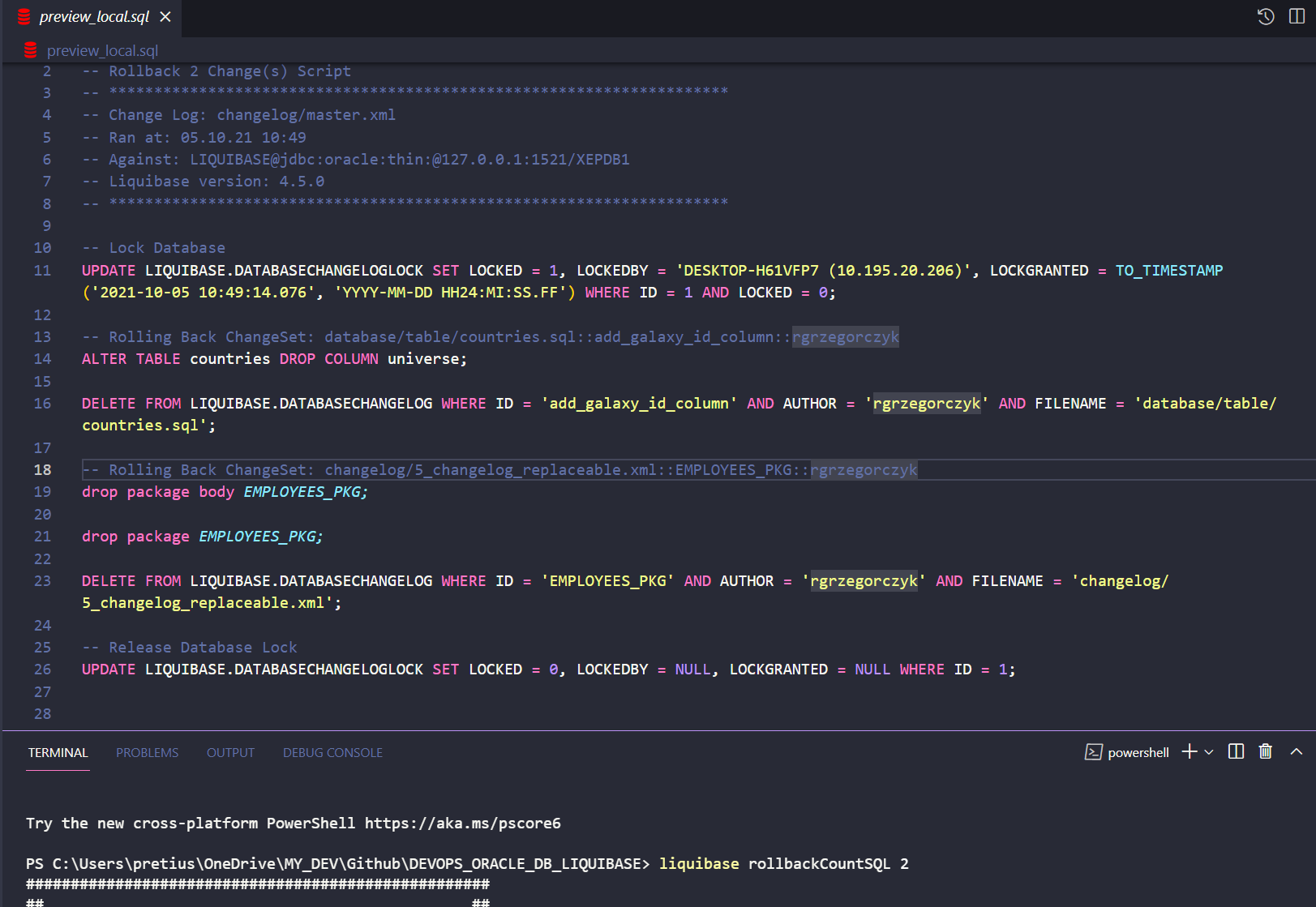 rollbackCountSQL 2
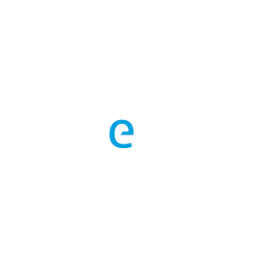 Let’s make some changes and spy them!
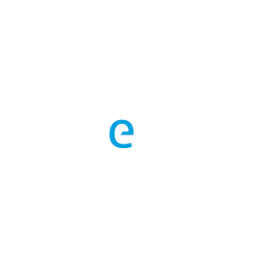 DATABASECHANGELOG
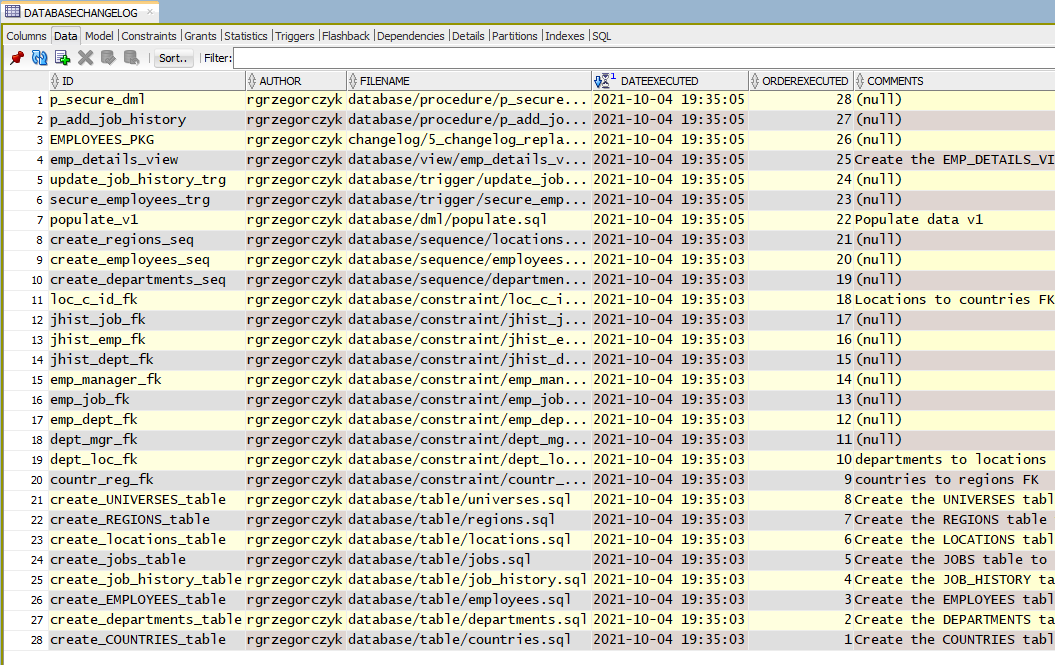 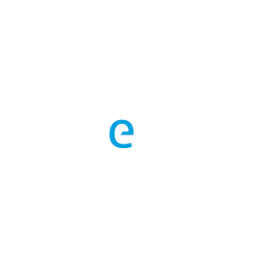 Give a raise!
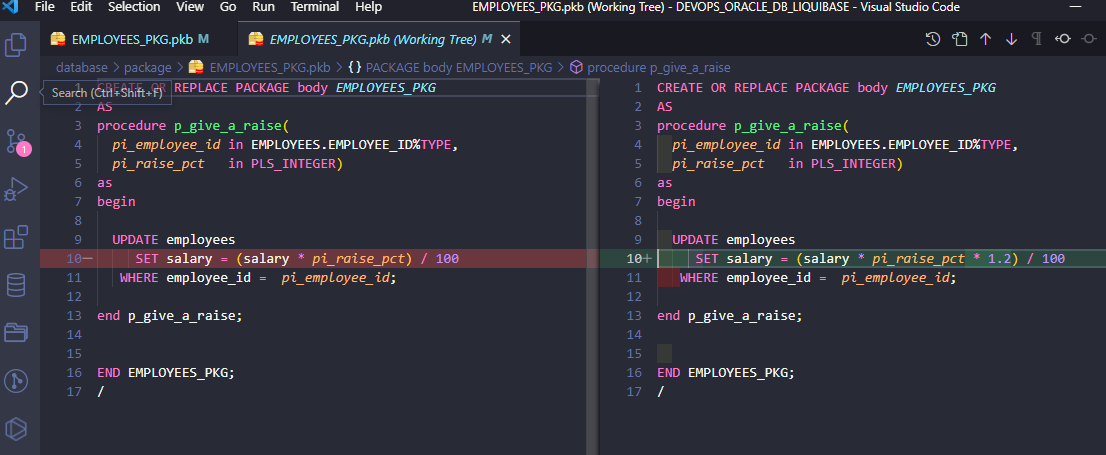 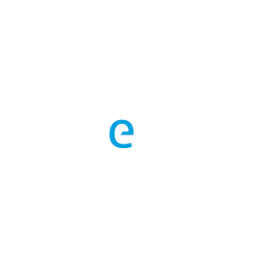 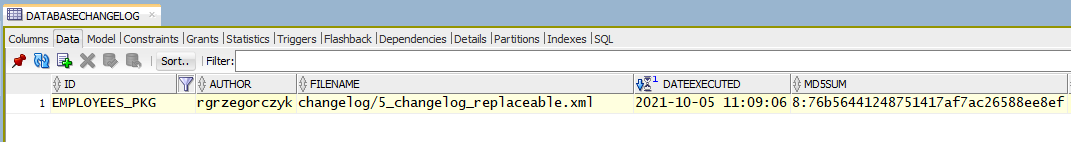 liquibase Update
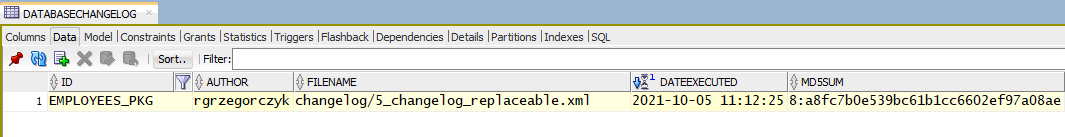 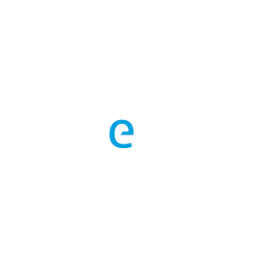 Table changes
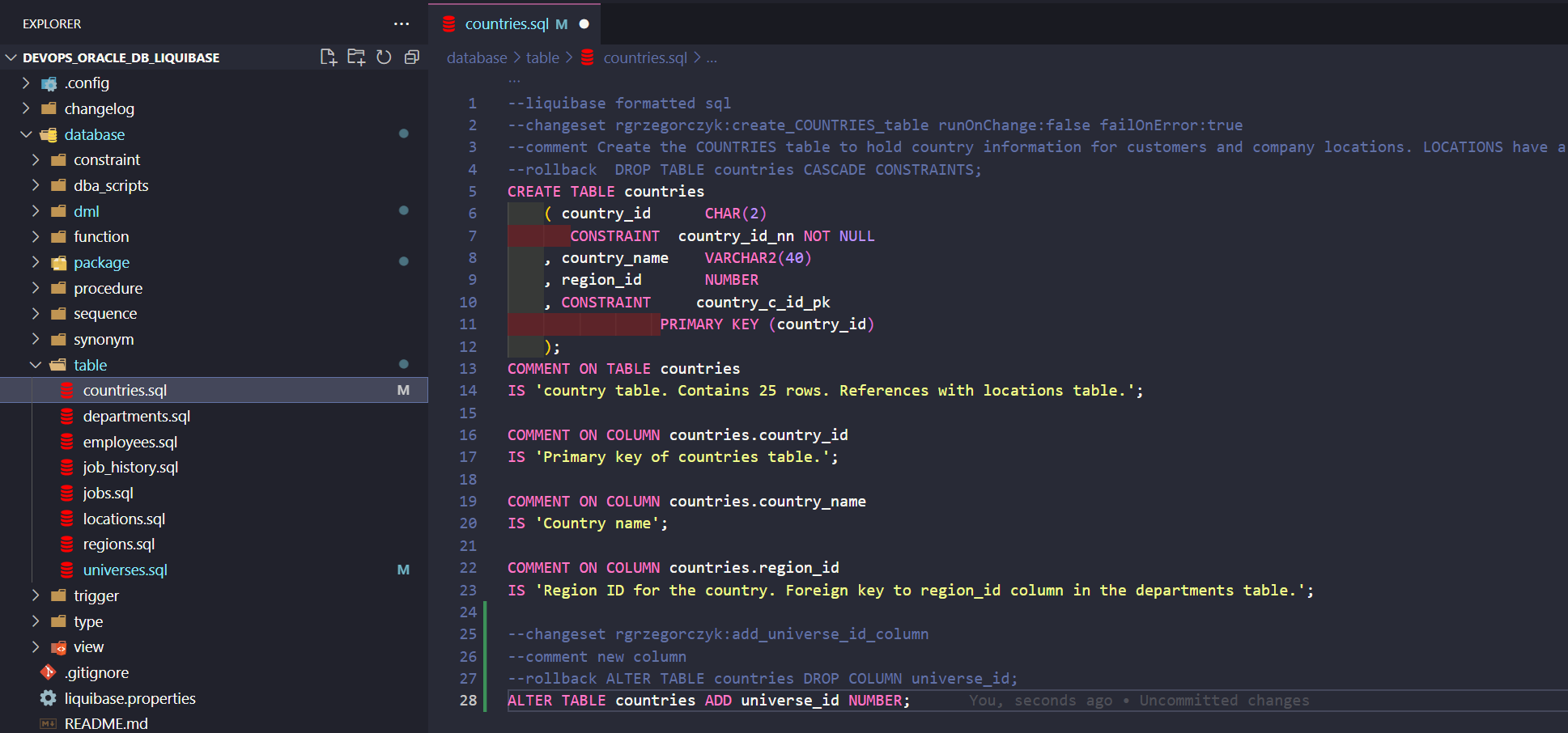 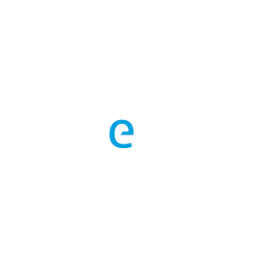 liquibase updateSQL
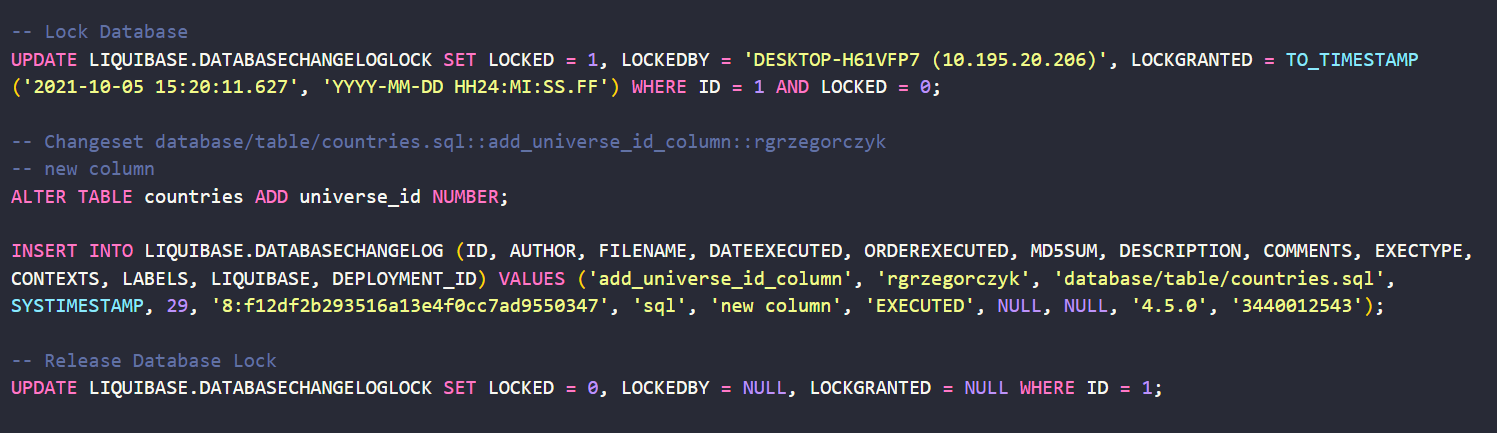 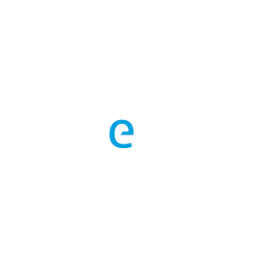 liquibase Update
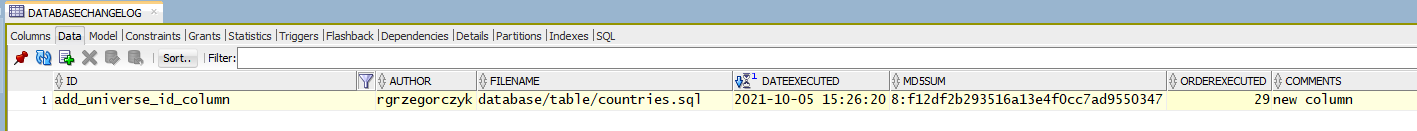 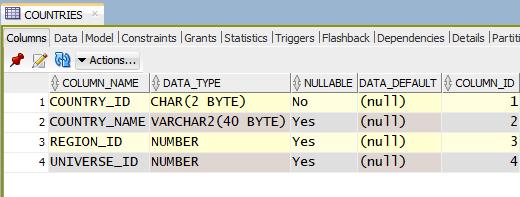 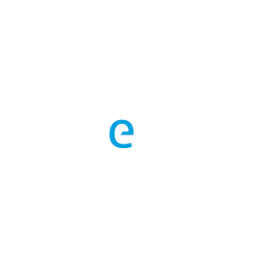 DevOps your existing project…?
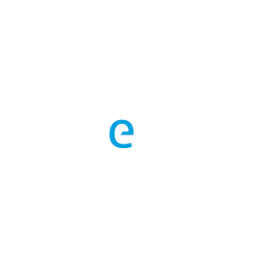 Simple steps to do:
prepare your repository


create changelogs and changesets


sync your objects
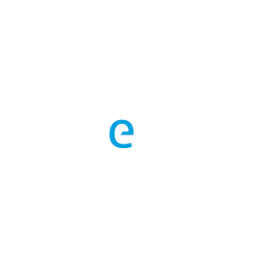 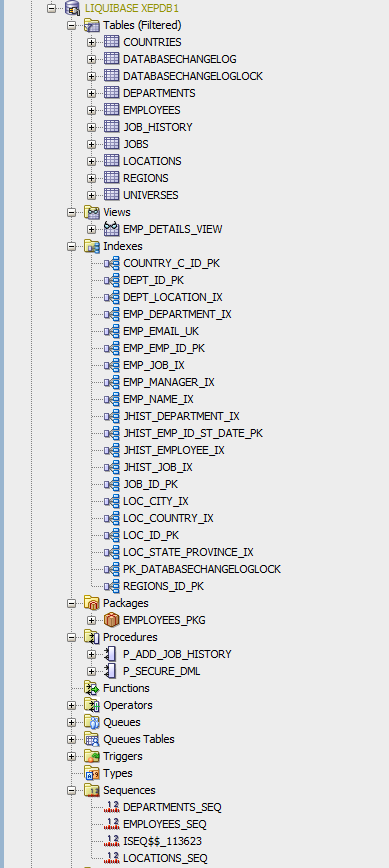 liquibase changelogsync
marks all changes as executed
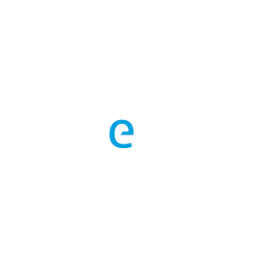 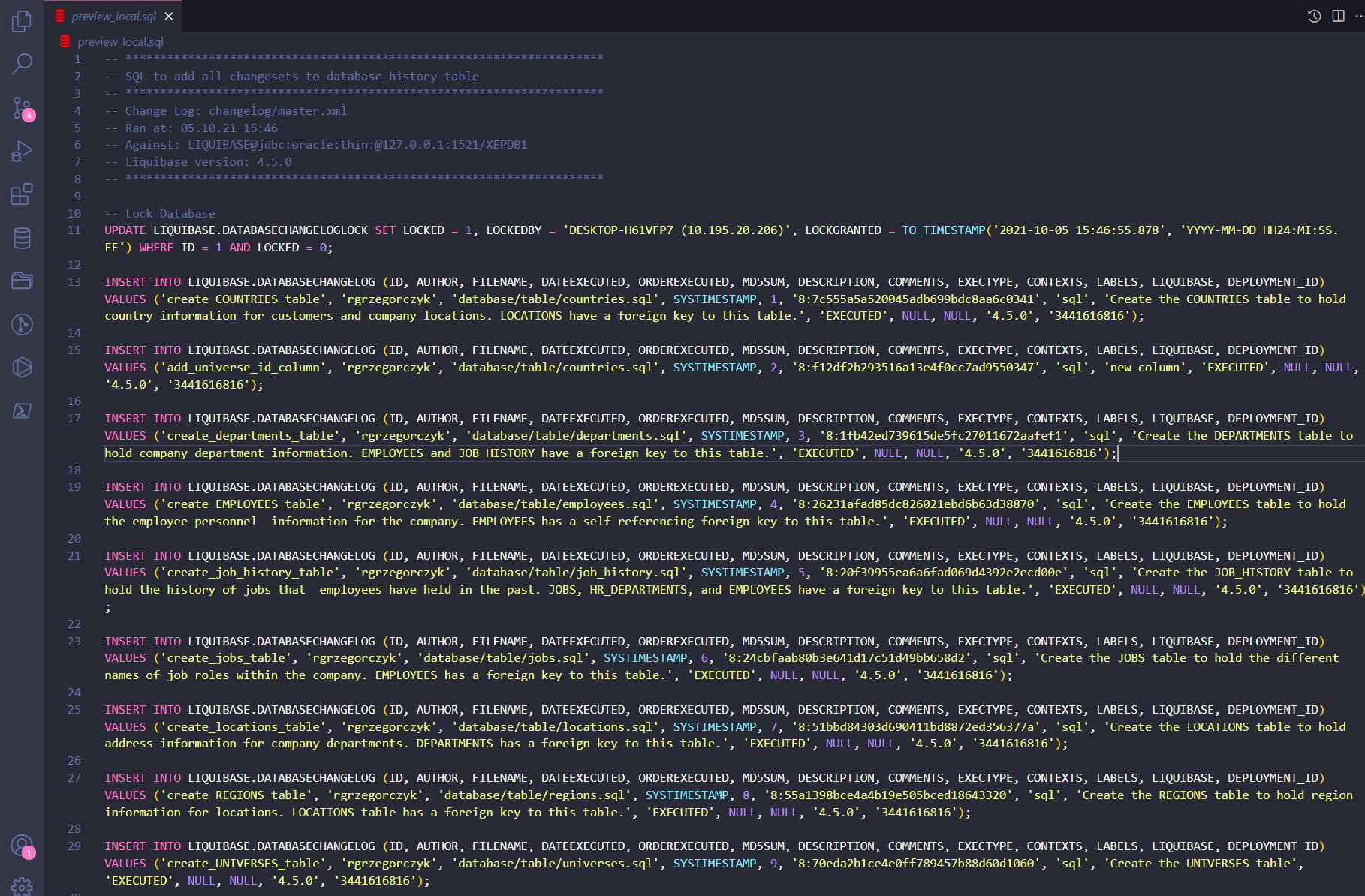 changelogsyncSQL
liquibase changelogsyncSQL
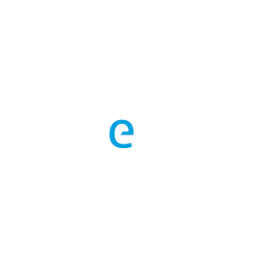 liquibase changelogsync
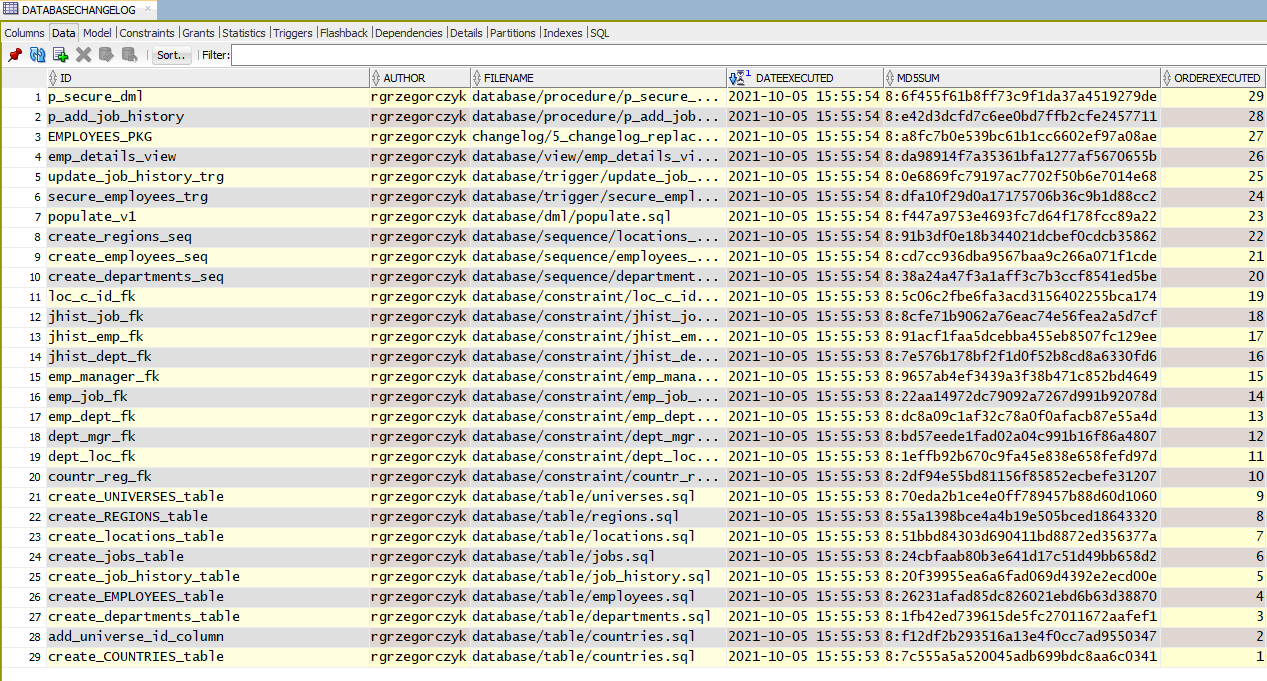 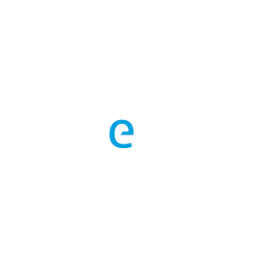 Your project is much bigger than this…?
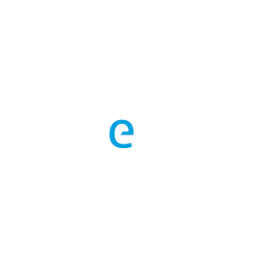 simply export db objects as sql files 
         ( probably you already have them in your repository)


create only changelogs and add path to sql files


sync objects with liquibase changelogsync


add changesets succesively during new tasks
Your project is much bigger than this…?
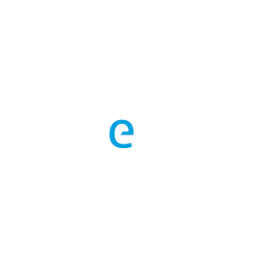 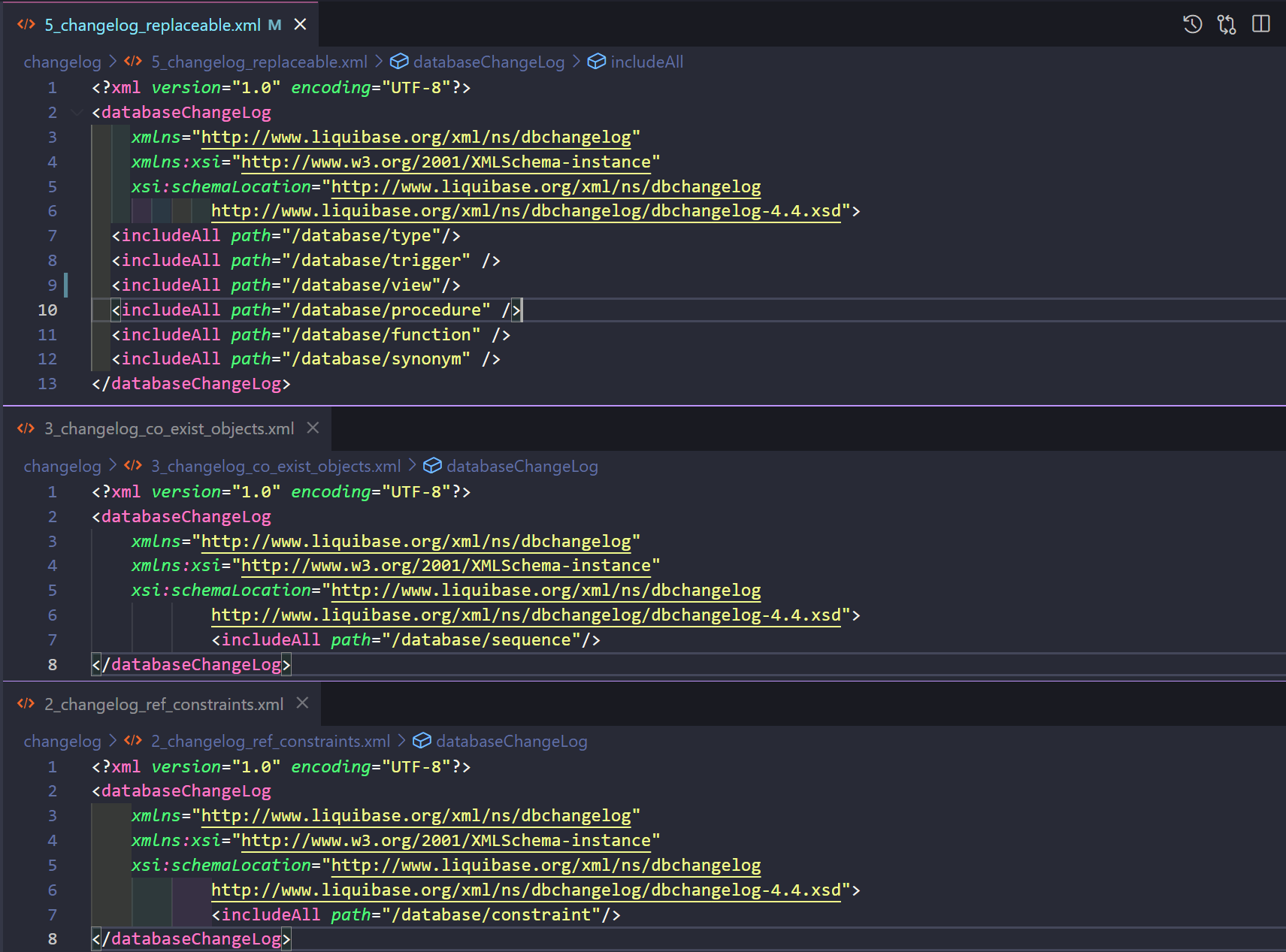 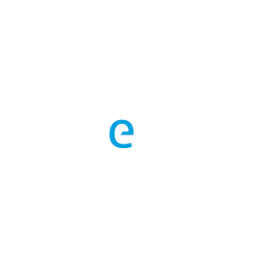 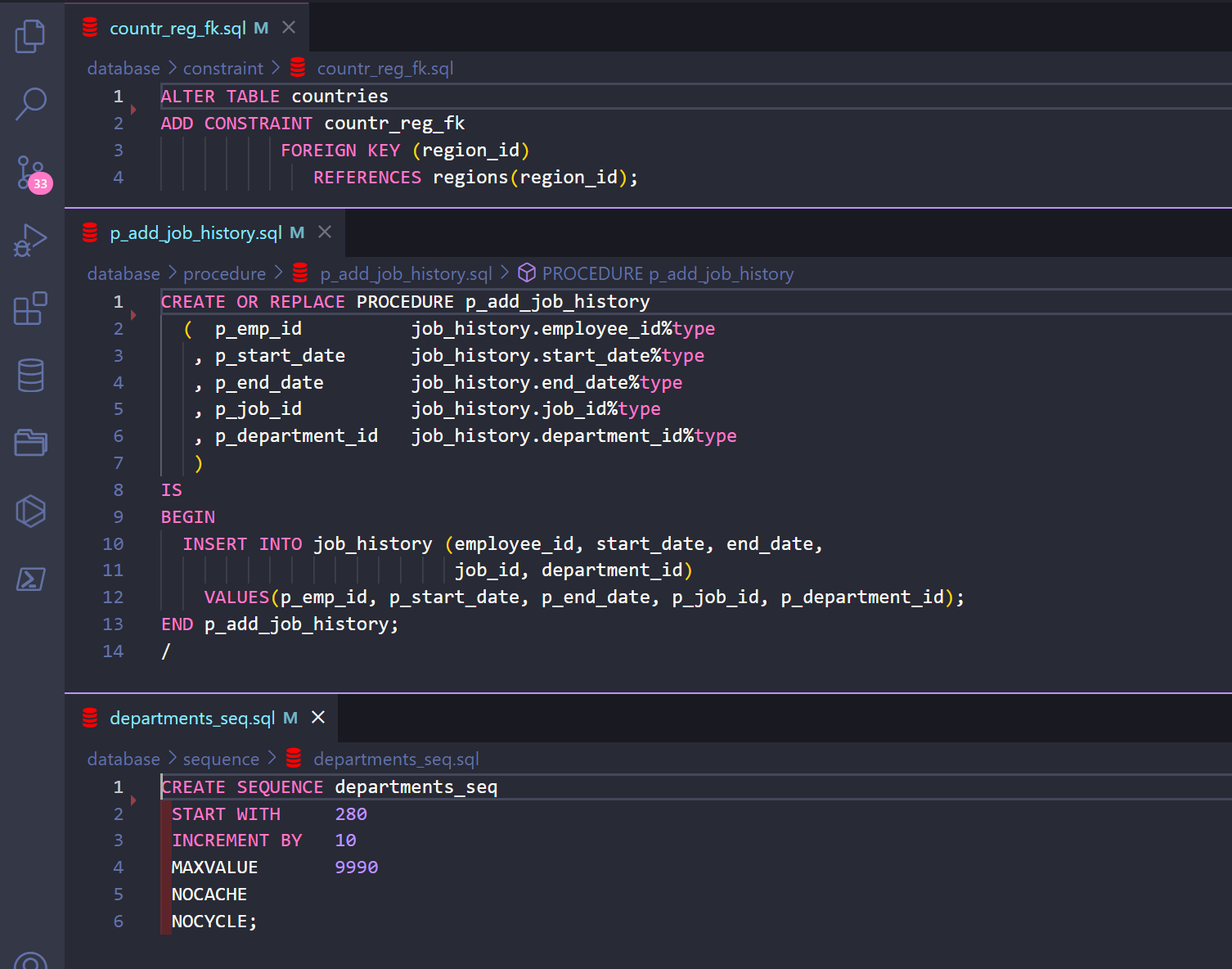 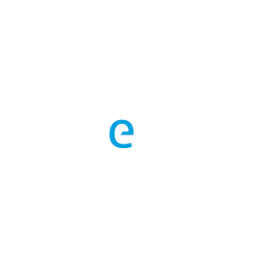 liquibase changelogsync
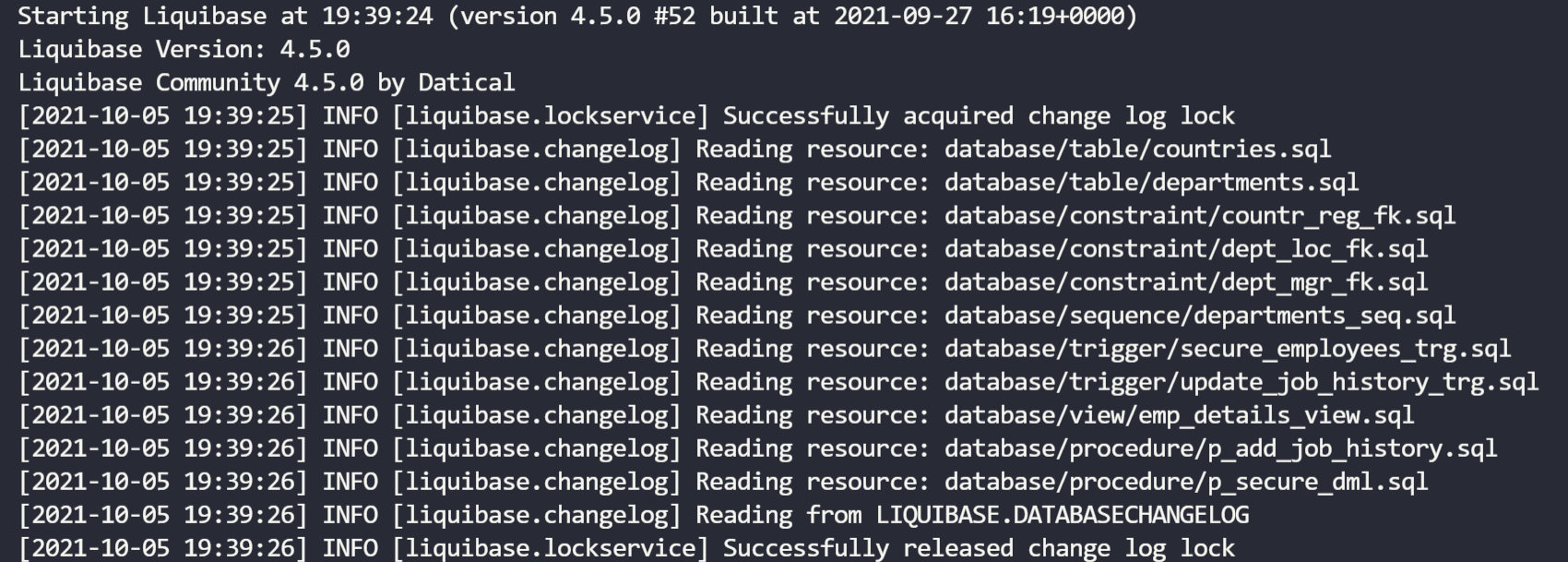 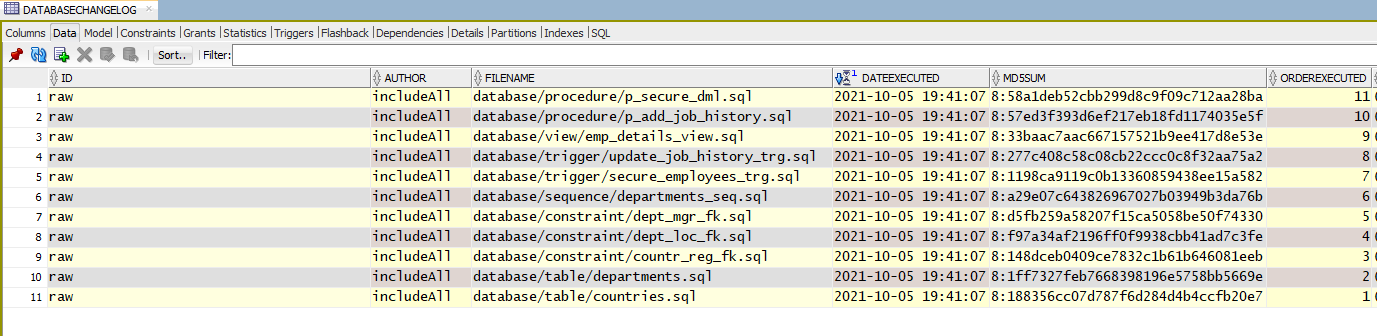 Those objects won’t be executed until you change them
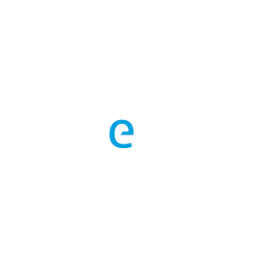 Adding your first changeset
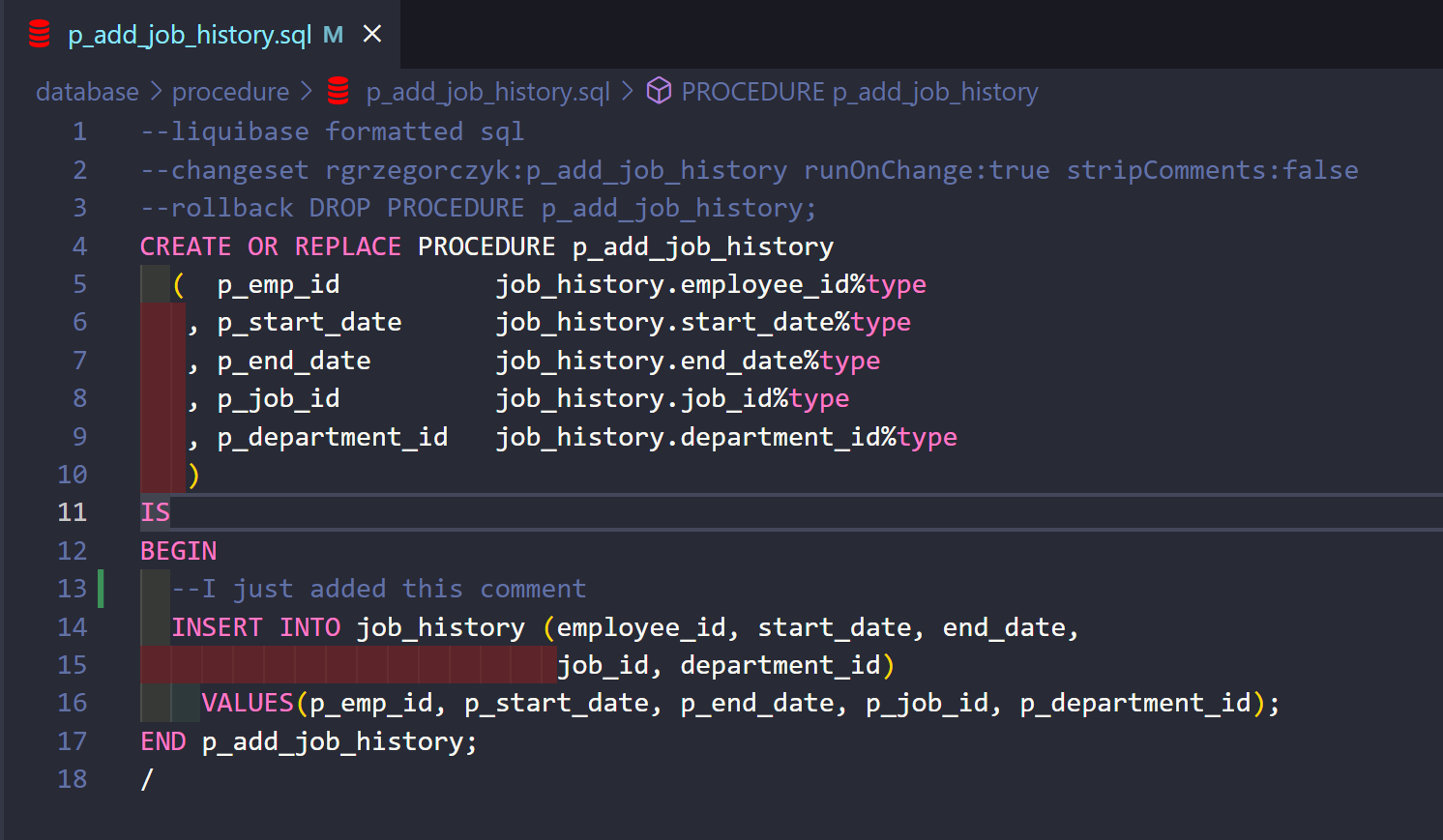 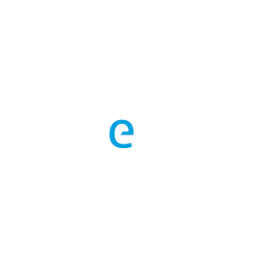 liquibase update
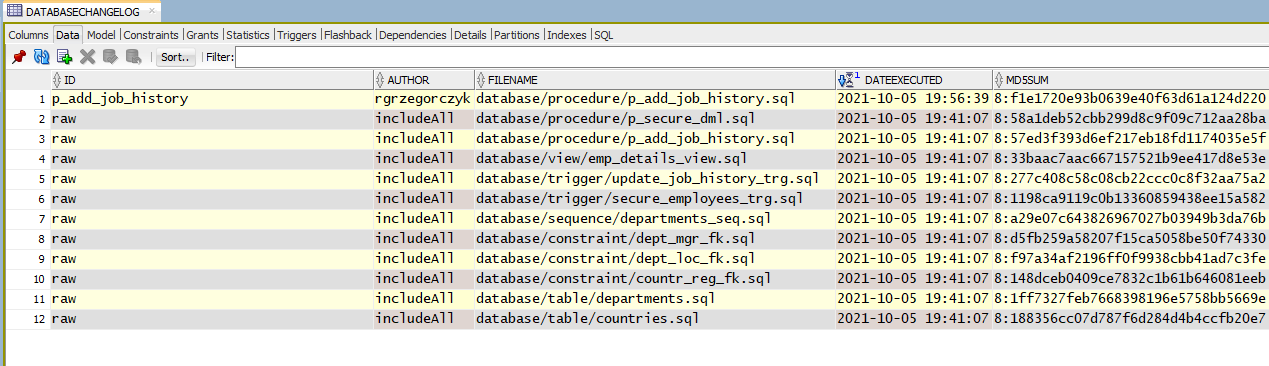 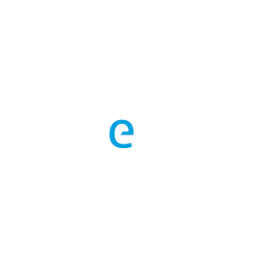 PreConditions
sqlCheck (for SQL changesets)


many preCondition types for XML changesets
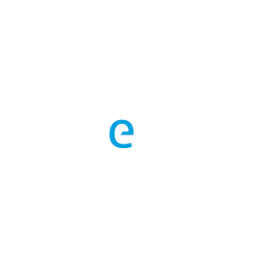 sqlCheck
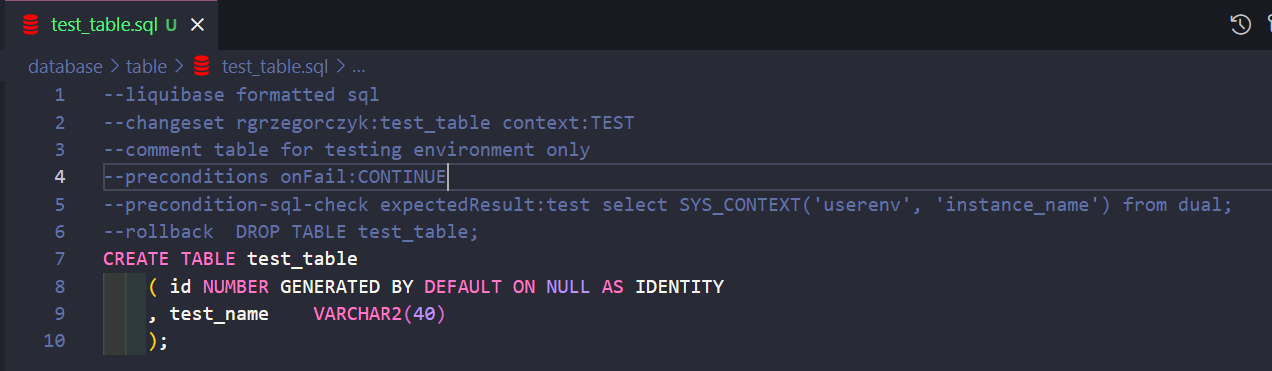 The preCondition’s SQL must return a single row with a single value.
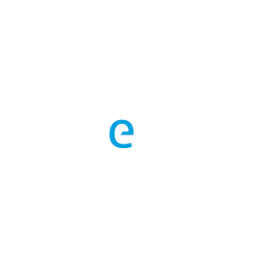 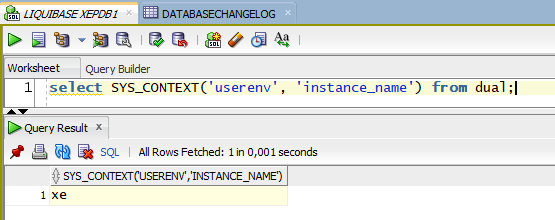 liquibase update
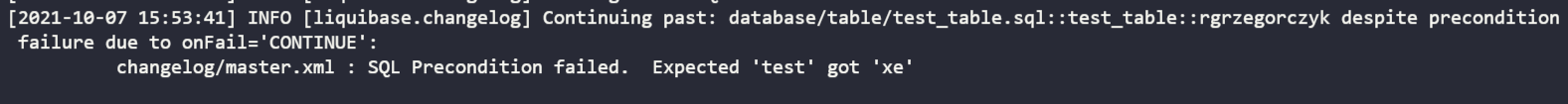 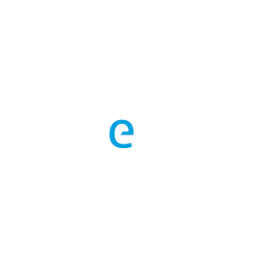 XML preConditions
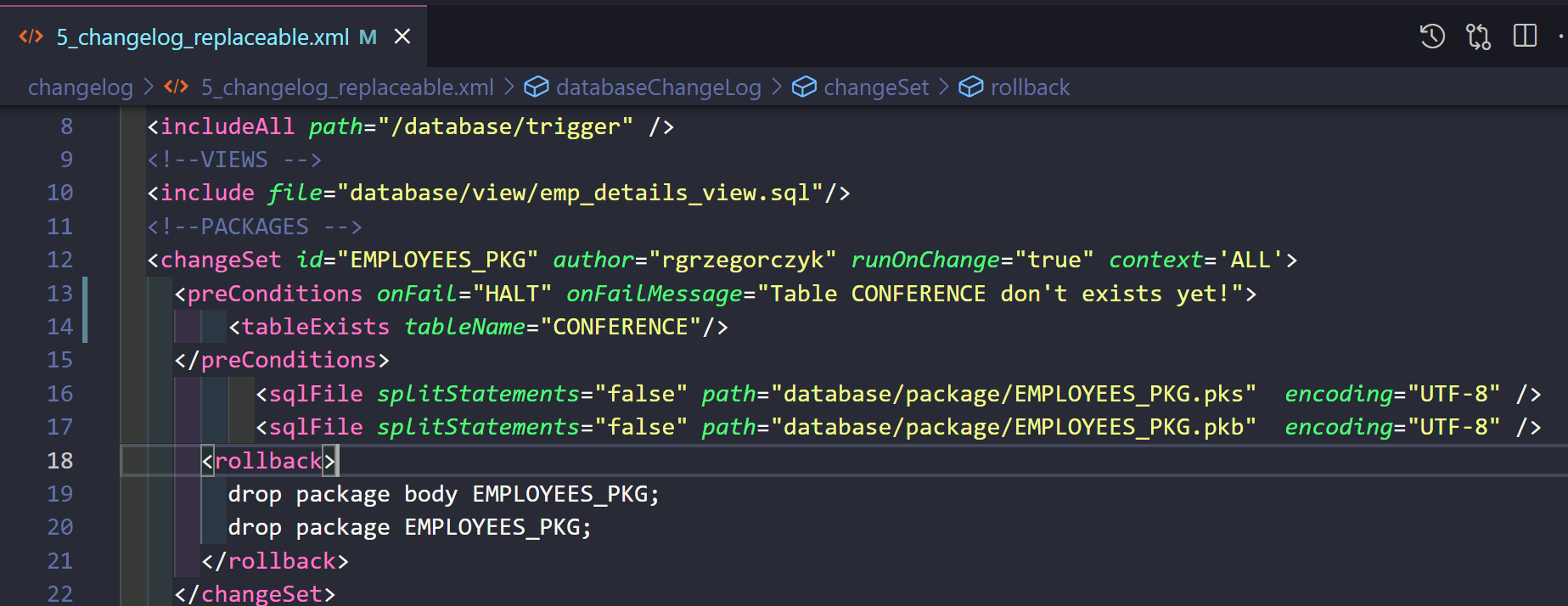 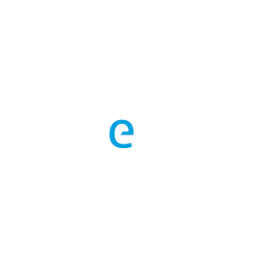 liquibase update
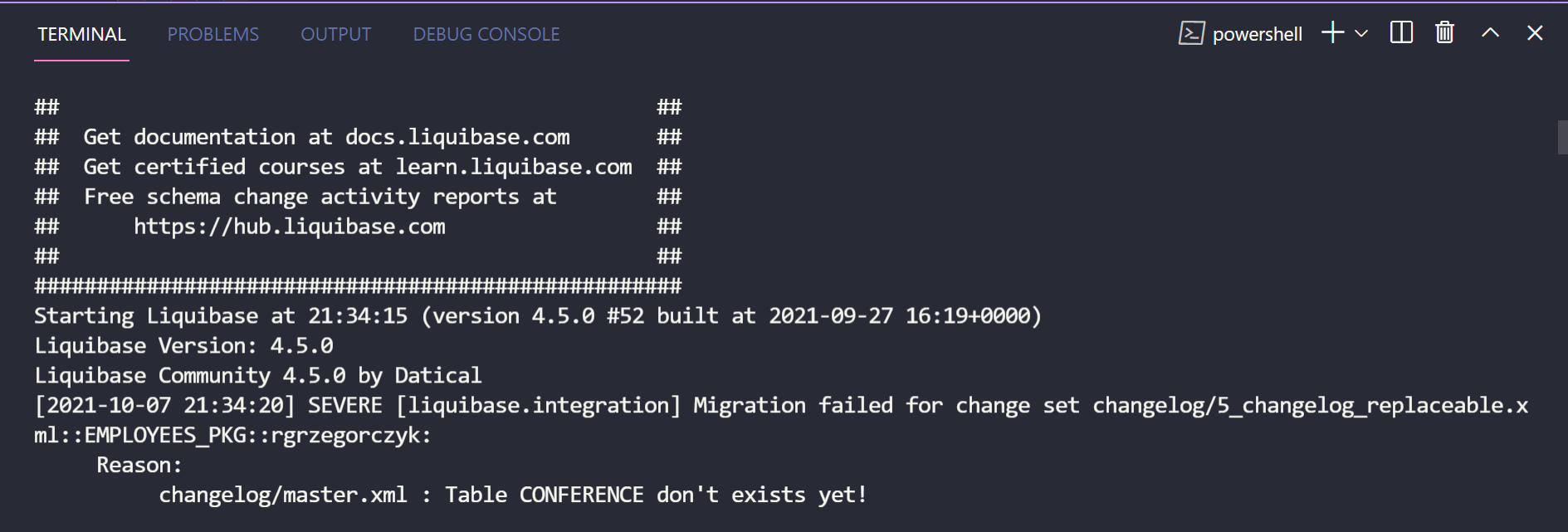 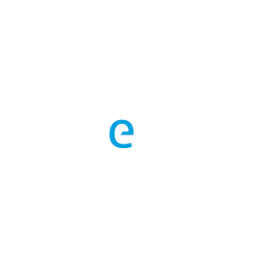 Popular  XML preConditions
changeSetExecuted

columnExists

foreignKeyConstraintExists

indexExists

tableExists
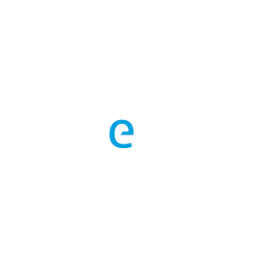 Lots of environments?


Many developers?


Plenty tasks with different release dates?


Production bug fixing?
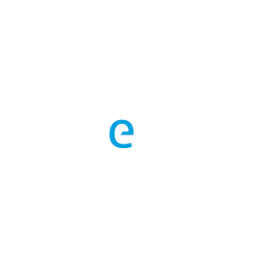 Automate it all !
Contexts & Labels
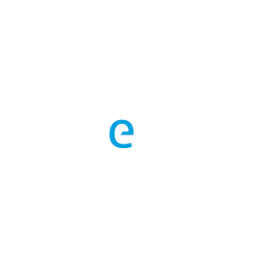 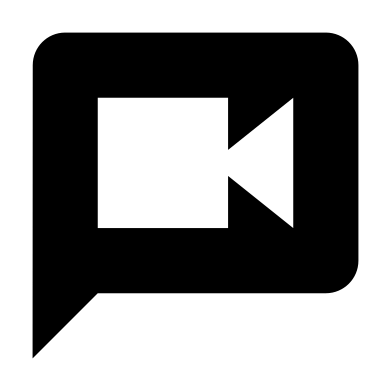 Live demo
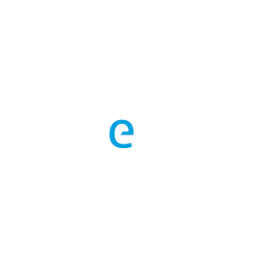 Resources
https://pretius.com/liquibase-tutorial/

https://docs.liquibase.com/

https://learn.liquibase.com/catalog
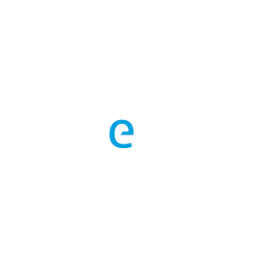 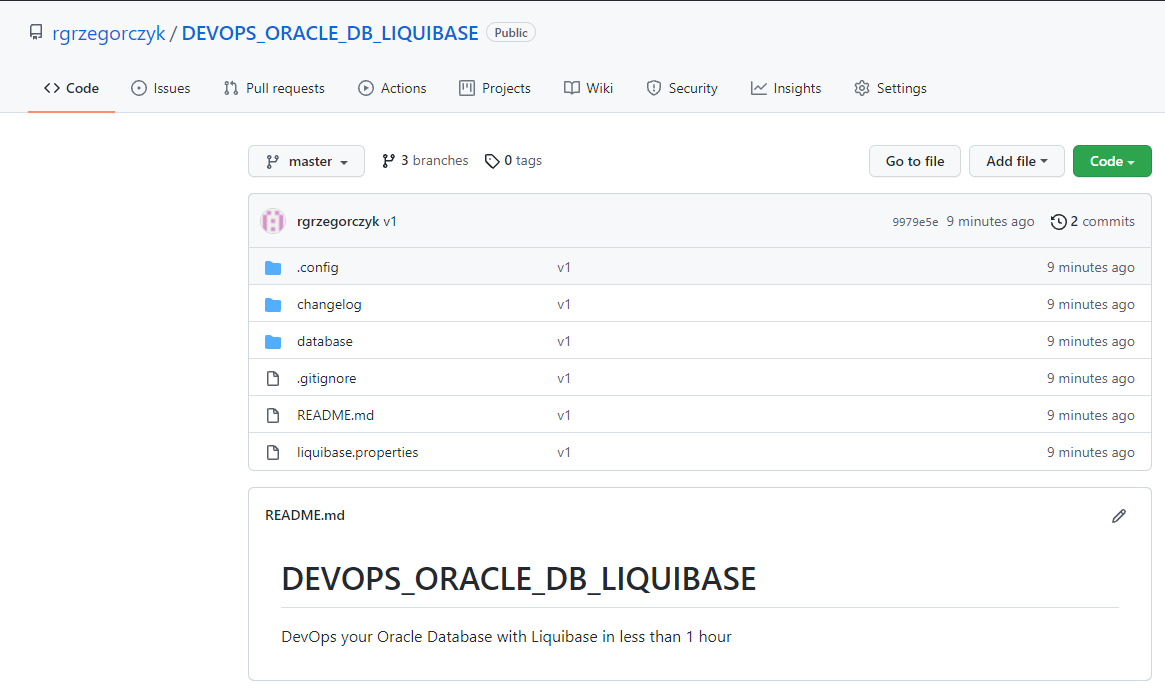 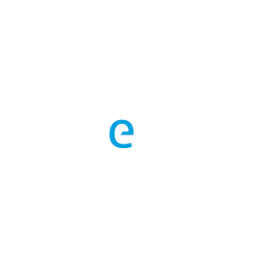 https://github.com/rgrzegorczyk/DEVOPS_ORACLE_DB_LIQUIBASE
www.pretius.com
Find more:
@PretiusSoftware
facebook.com/pretius
www.pretius.com
Rafał Grzegorczyk
rgrzegorczyk@pretius.com
@r_grzegorczyk 
linkedin.com/in/rgrzegorczyk  
www.grzegorczykrafal.pl
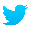 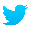 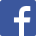 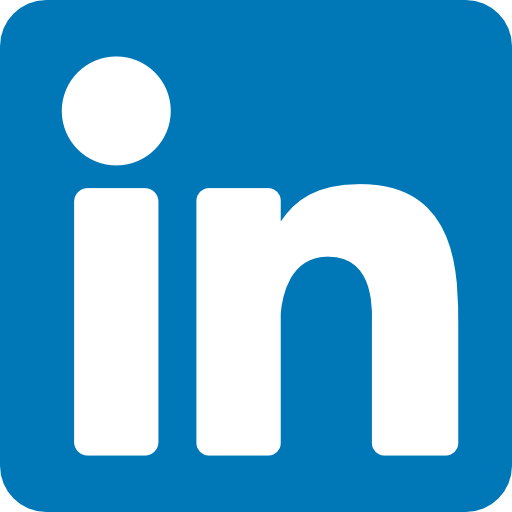